แก้ไขครั้งล่าสุดเมื่อวันที่ 14 กันยายน 2567
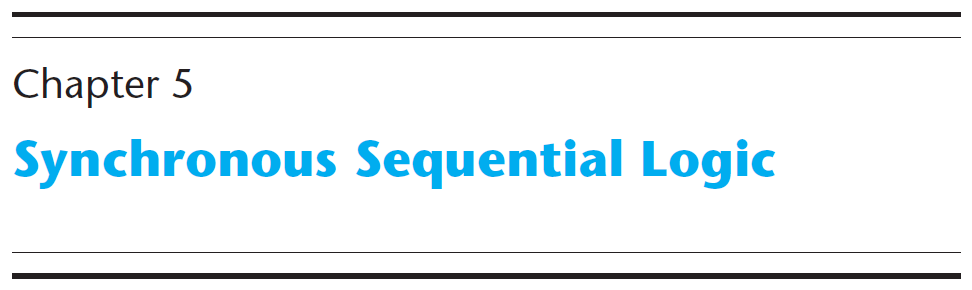 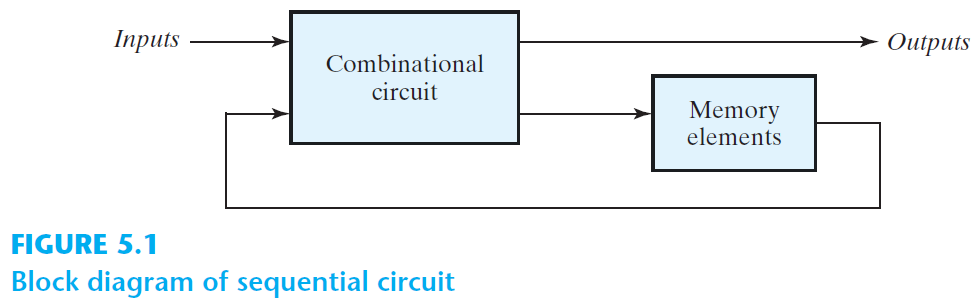 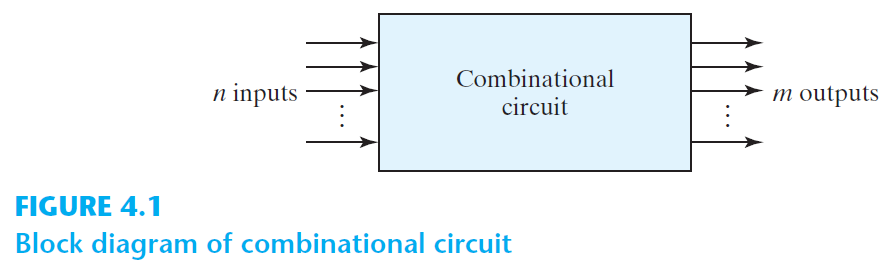 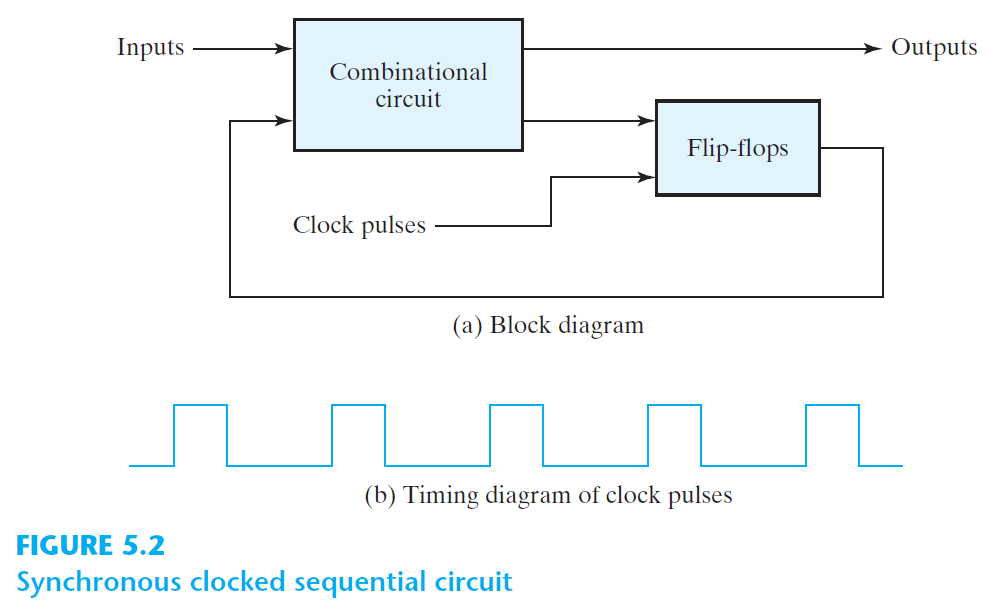 1 clock จะทำงาน 1 ครั้ง
SR Latch (หน่วยความจำขนาด 1 บิต)
ช่วงเวลาที่ทำงาน
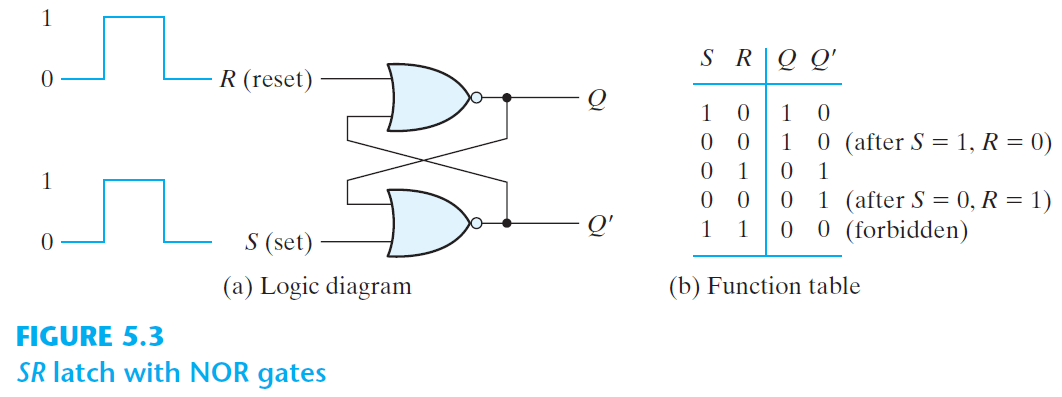 SR Latch คือ memory ขนาด 1 บิต
SR = 00	ไม่เปลี่ยนค่าSR = 01	reset (Q = 0)
	SR = 10	set (Q = 1)	SR = 11	ห้าม S = R = 1 พร้อมกัน
SR Latch
SR = 01	set (Q = 1)
SR = 10	reset (Q = 0)
สลับ set/reset
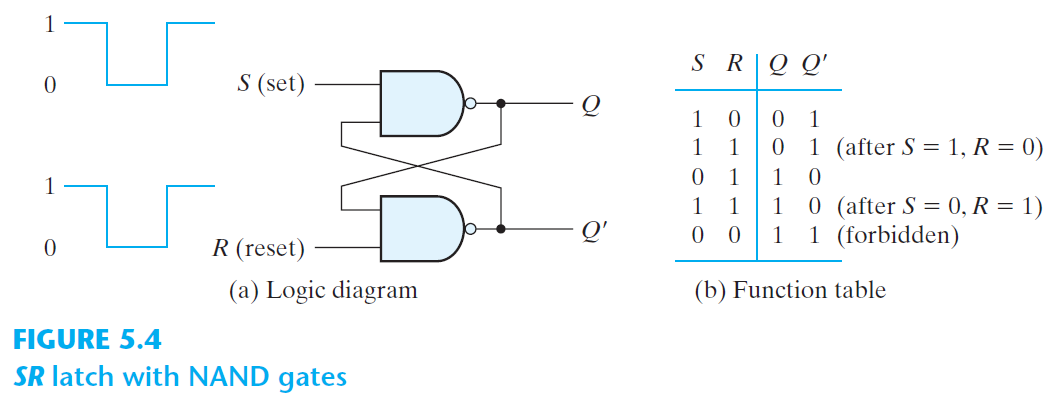 ถ้าสร้างจาก NAND ต้องใช้ negative clock เพื่อ set/reset
SR = 01	reset (Q = 0)
SR = 10	set (Q = 1)
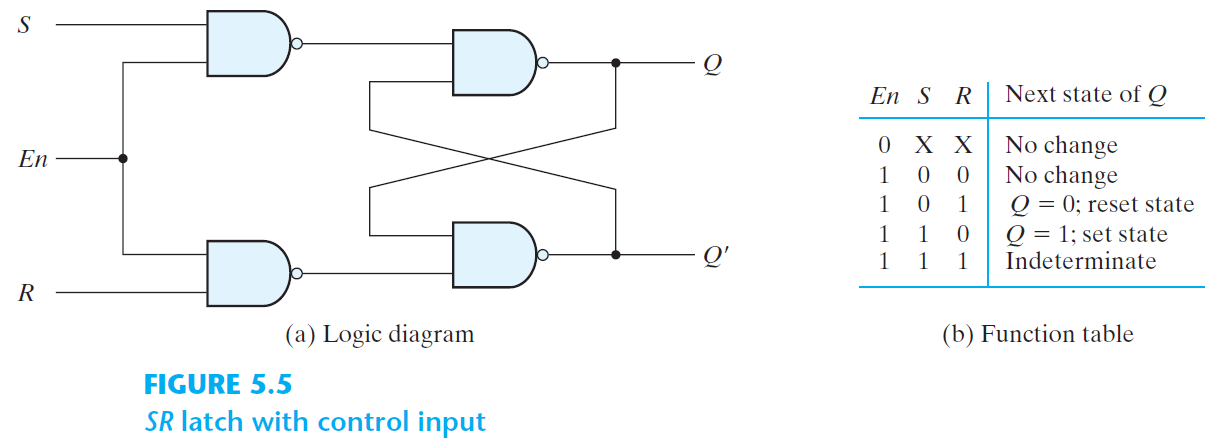 สลับ set/reset อีกครั้งกลับไปเหมือนเดิม
ต้องให้ En = 1Latch ถึงจะทำงาน
ประโยชน์ของ En คือ  เมื่อปิดการทำงานไว้ (En) ค่าใน memory จะไม่เปลี่ยนแปลง(ไม่ต้องสนใจว่า S, R มีค่าอะไร)
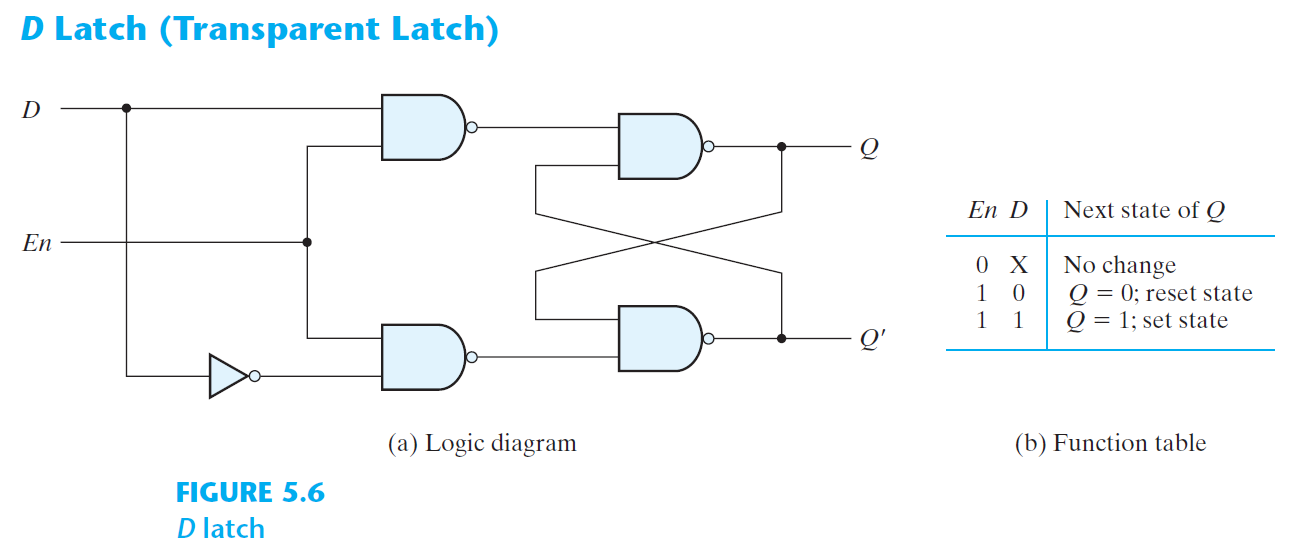 S
Data_in
R
ใช้ D แทน SR
	D = 0	SR = 01 (reset)	D = 1	SR = 10 (set)
ช่วงที่ Latch ทำงาน (En = 1) จะให้ Q = D
Latch
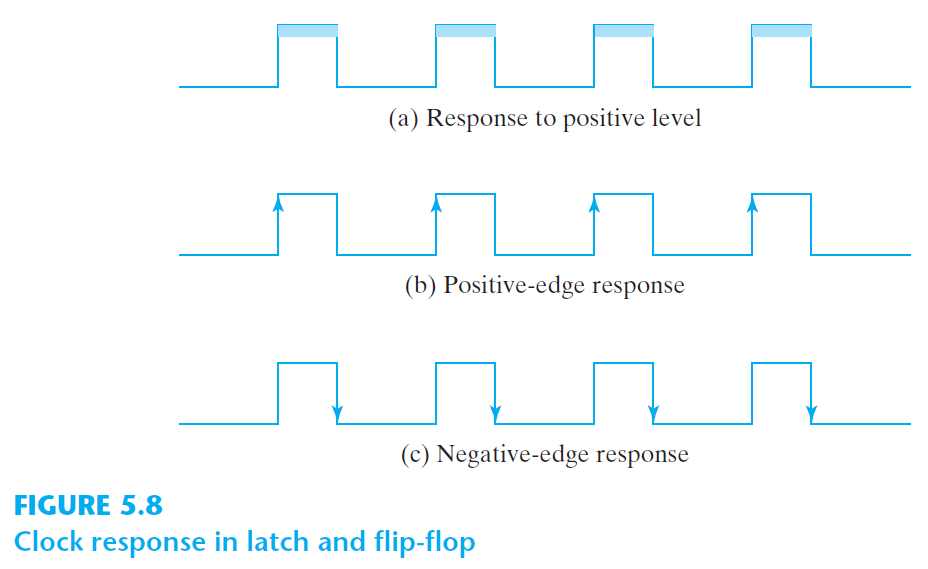 Enable (En)
Flip-flop
Clk = 0
Clk = 1
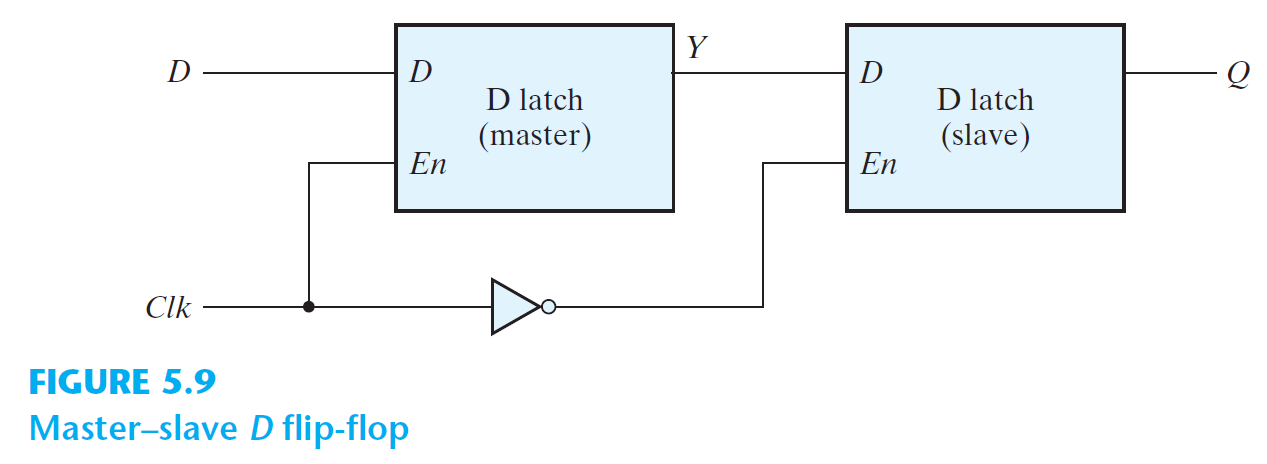 ทำงานเมื่อ Clk = 1
ทำงานเมื่อ Clk = 0
เริ่มทำงานที่ positive edge
ต้องรอถึง negative edge ถึงจะได้ Q ← D
Y ← D
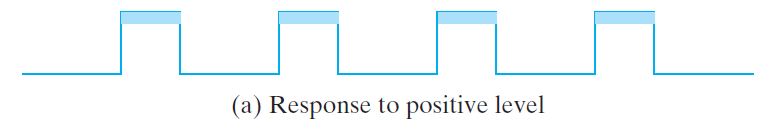 Q ← Y
D ต้อง stable ในช่วงนี้
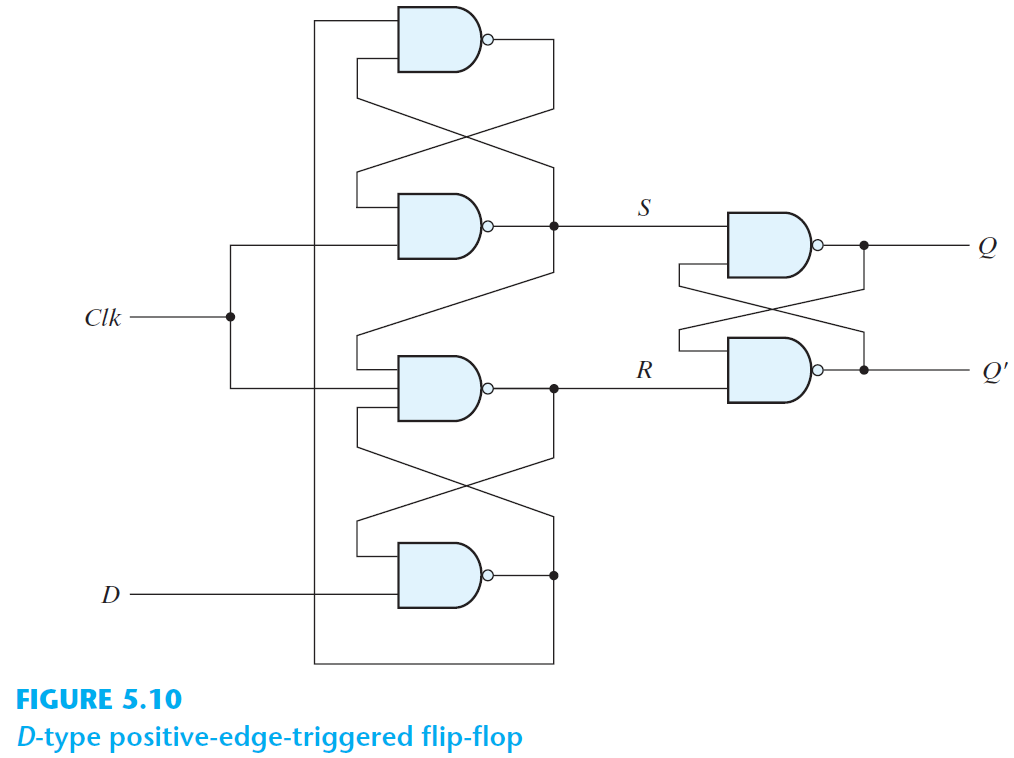 เริ่มทำงานที่ positive edgeQ = D ทันที
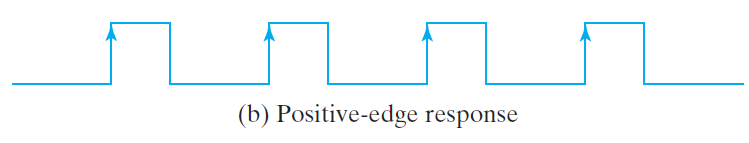 D ต้อง stable ในช่วงนี้(แคบกว่า master-slave flip-flop มาก ดีกว่า แต่เปลืองเกตมากกว่า)
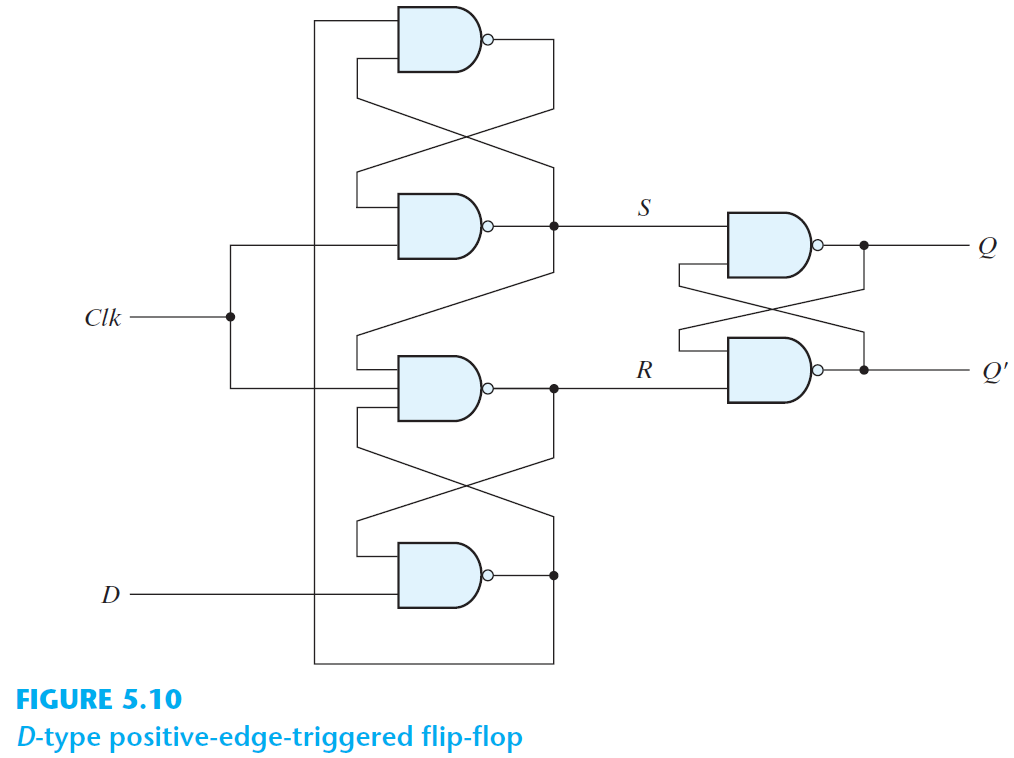 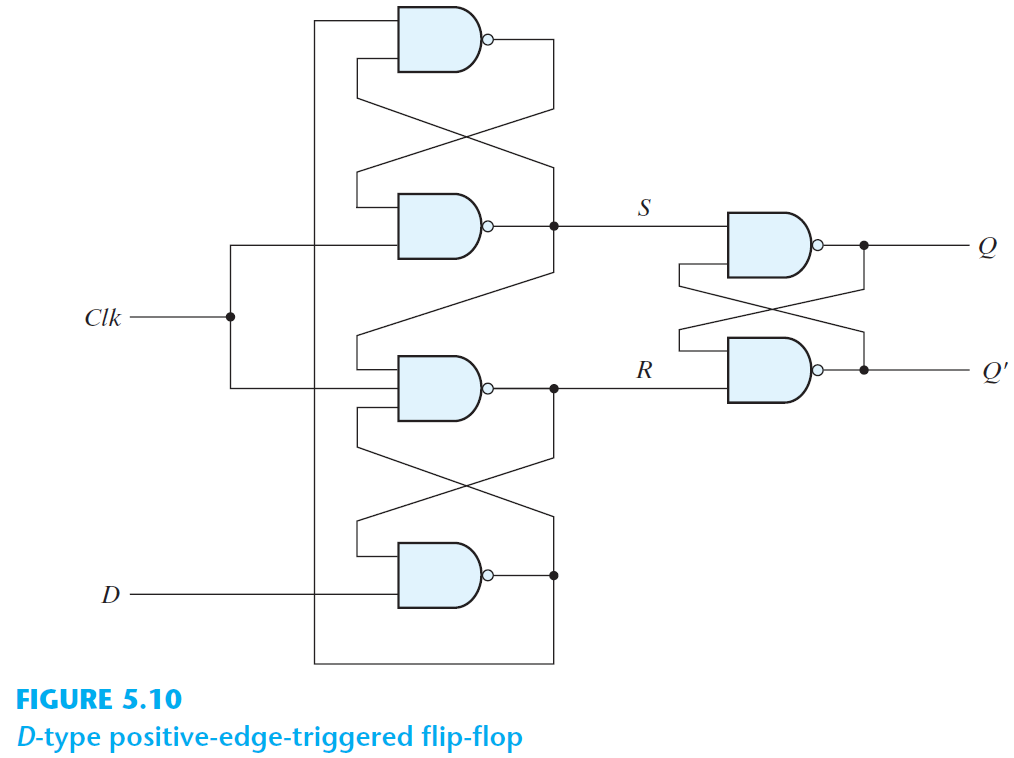 ถ้า Clk = 0 แล้ว S = R = 1รักษาค่า Q ใน memory ไว้ค่า D ไม่มีผลอะไร
เมื่อ Clk เปลี่ยนจาก 0 เป็น 1D = 0	SR = 10 (reset)D = 1	SR = 01 (set)
D
D
1
D’
0
1
Q จะมีค่าเท่ากับ D
1
D
D’
D’
ในรูปถัดไปจะแจงทั้ง 2 กรณีคือ	กรณีที่ 1: D = 0	กรณีที่ 2: D = 1
Output ไม่เปลี่ยน
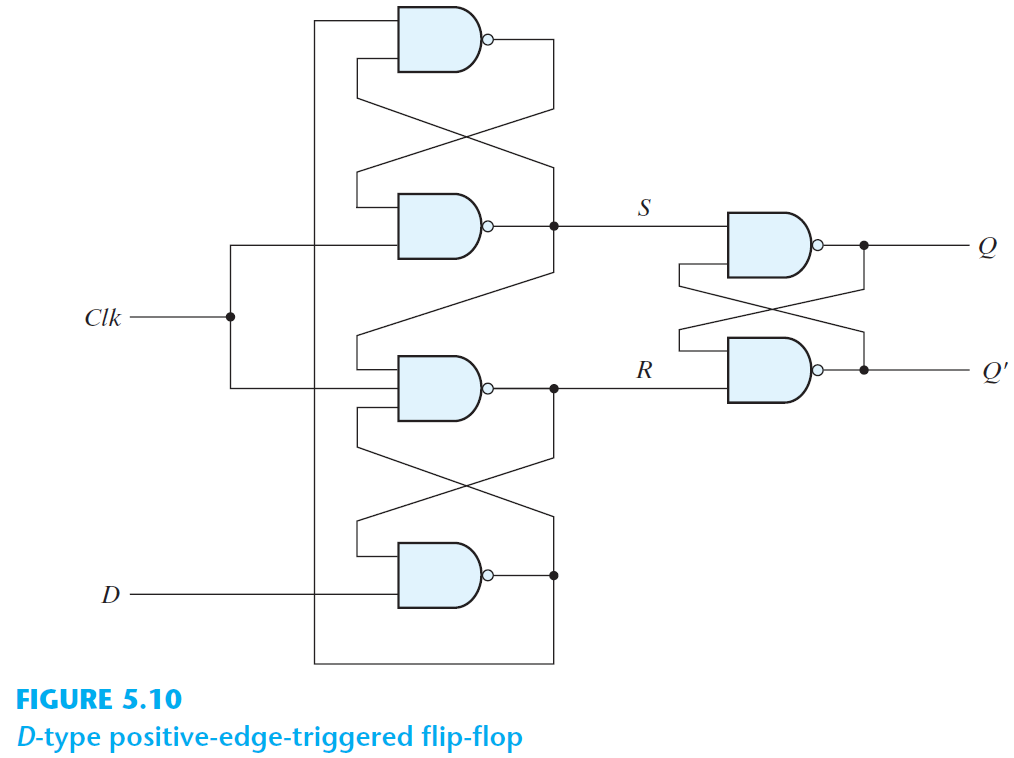 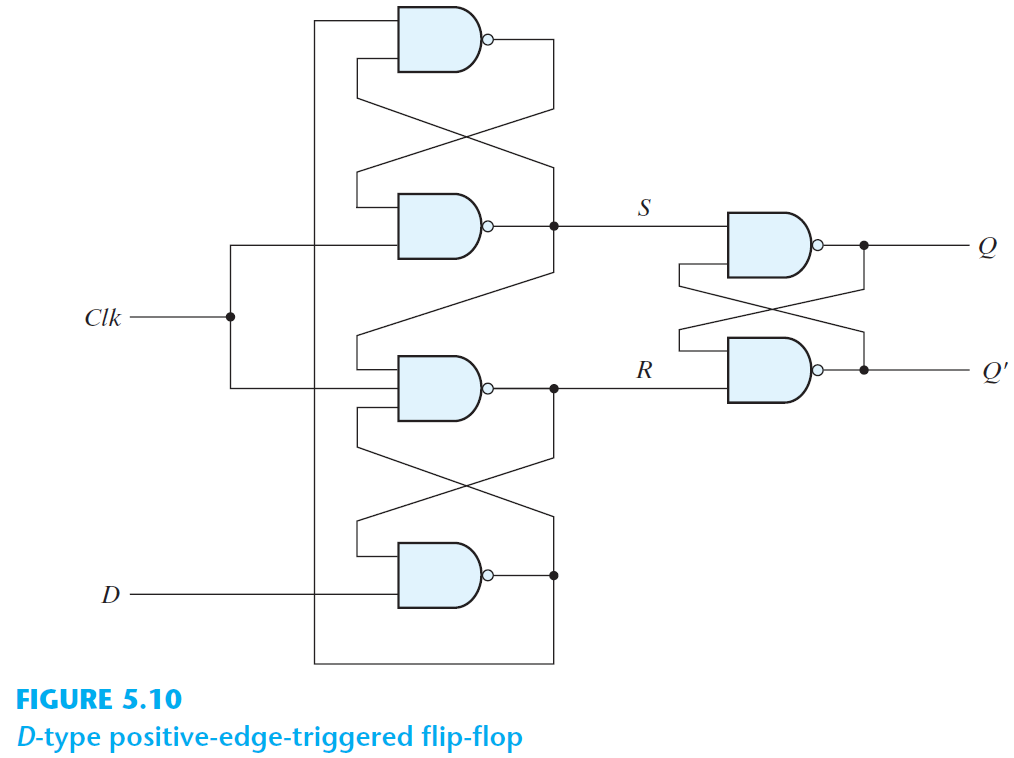 0
1
1
0
0
1
1
1
1
0
0
1
D = 0
D = 1
1
0 → 1
ถ้า D stable ก็เป็นตามรูปนี้ถ้า D ไม่ stable เปลี่ยนจาก 1 เป็น 0output ตรงนี้จะเปลี่ยนเป็น 1แต่ไม่เปลี่ยน output ของ NAND ข้างบนดังนั้น Q จะไม่เปลี่ยน
ถ้า D stable ก็เป็นตามรูปนี้ถ้า D ไม่ stable เปลี่ยนจาก 0 เป็น 1output ตรงนี้จะไม่เปลี่ยนดังนั้น Q จะไม่เปลี่ยน
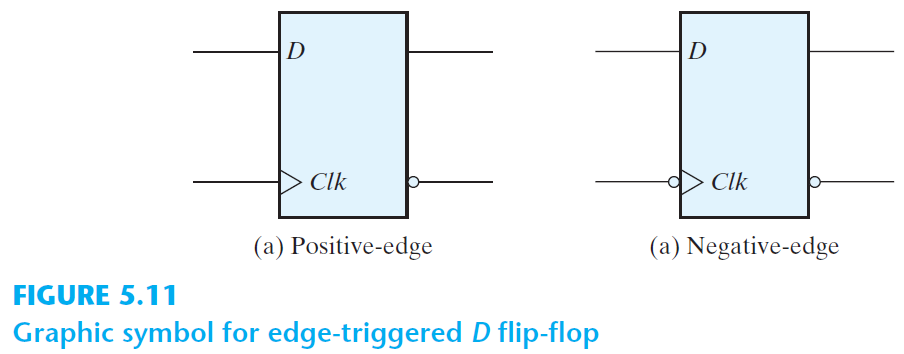 ตัวอย่างว่าทำไมใช้ Latch ไม่ได้ ต้องใช้ Flip-flop
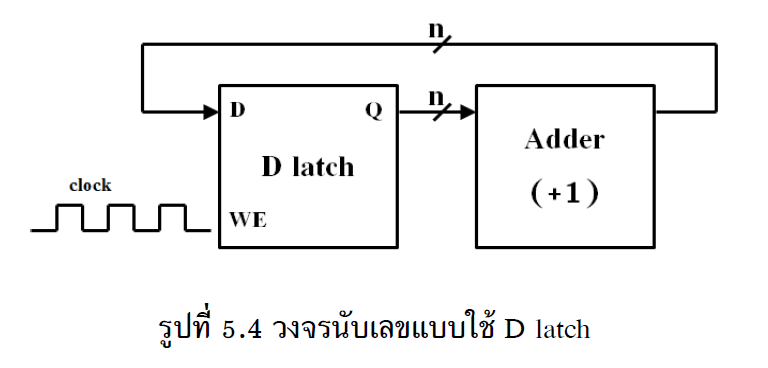 Tdelay
Clk
วงจรนี้จะทำงานถูกต้อง คือนับ +1 ทุกๆ clock cycle
ถ้า Tclock < Tdelay (เพื่อปิด D latch ให้ทัน ก่อนที่ Q จะวนกลับมา)
ต้องใช้ clock ความถี่สูงๆ เพื่อให้ Tclock น้อยๆ
แต่ถ้าใช้ Flip-flip จะใช้ความถี่ต่ำเท่าใดก็ได้ ไม่จำเป็นต้องใช้ความถี่สูงมาก
จะใช้ Master-slave D flip-flop หรือD-type positive-edge-triggered flip-flop ก็ได้
Tclock
JK flip-flop
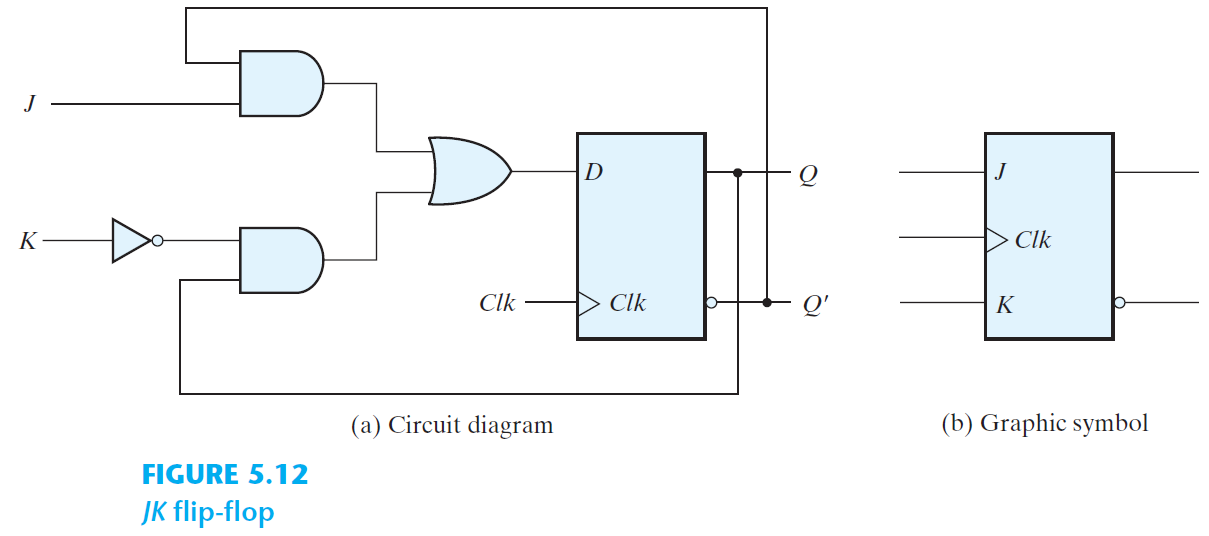 T flip-flop
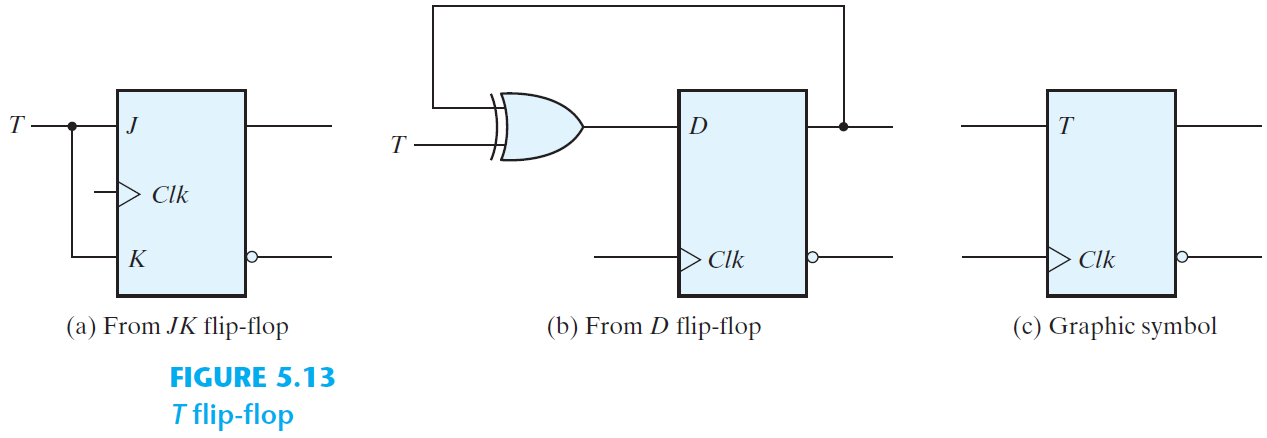 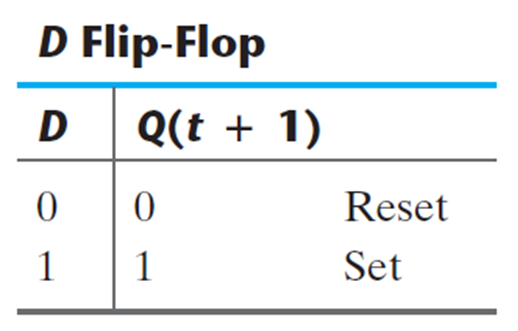 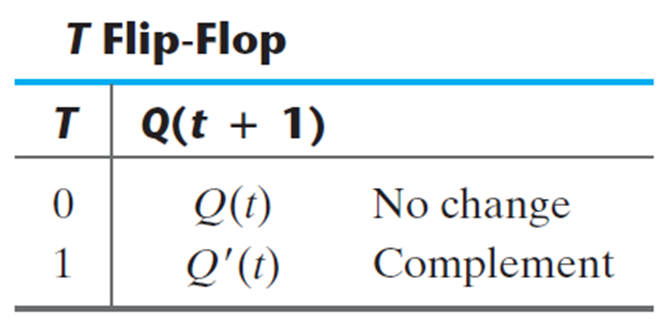 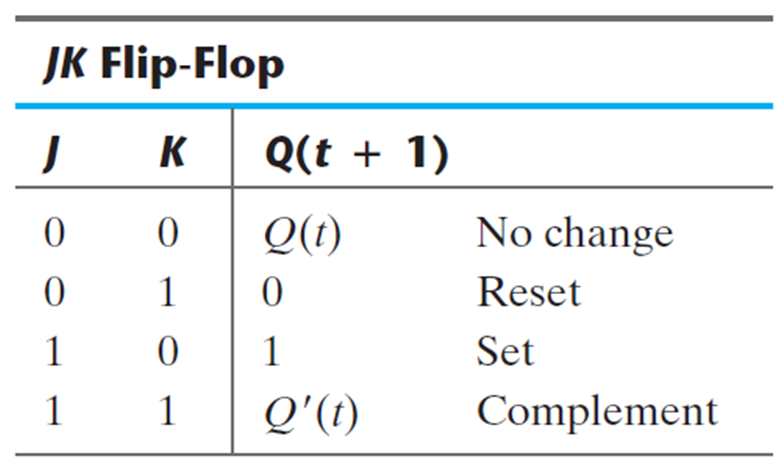 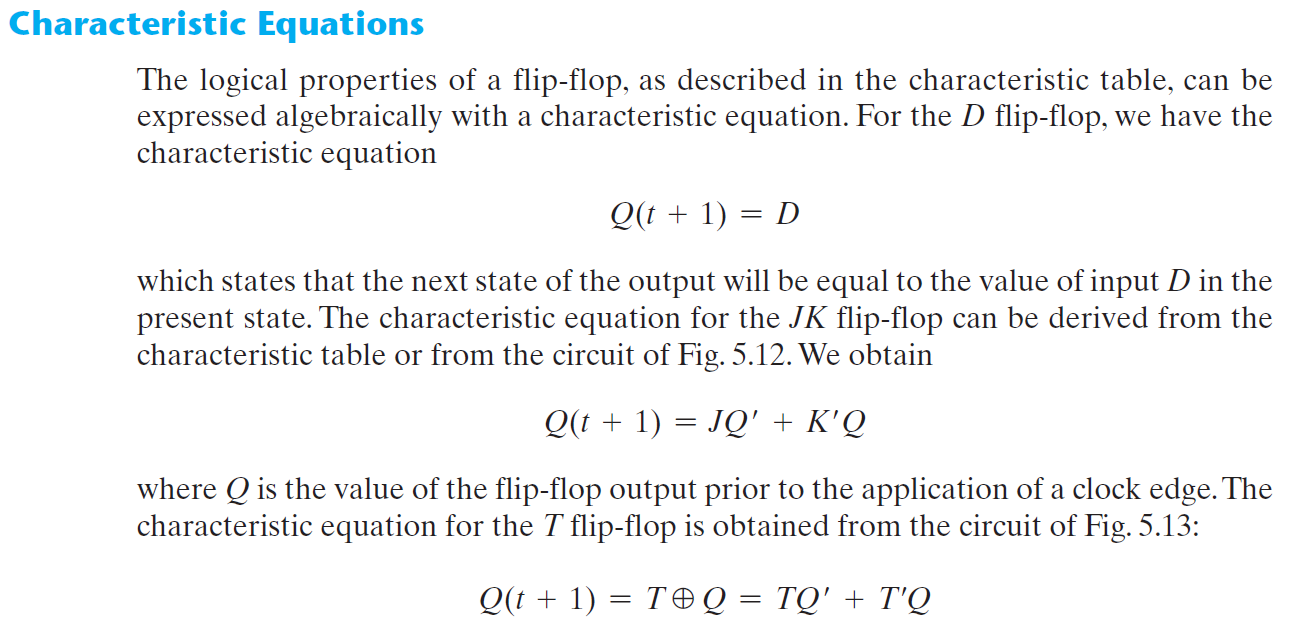 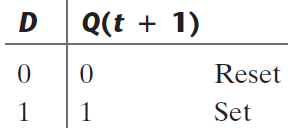 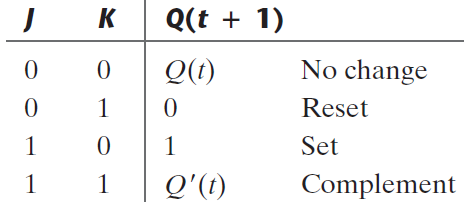 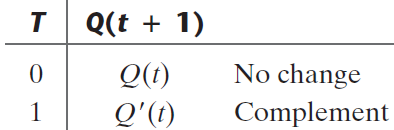 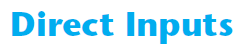 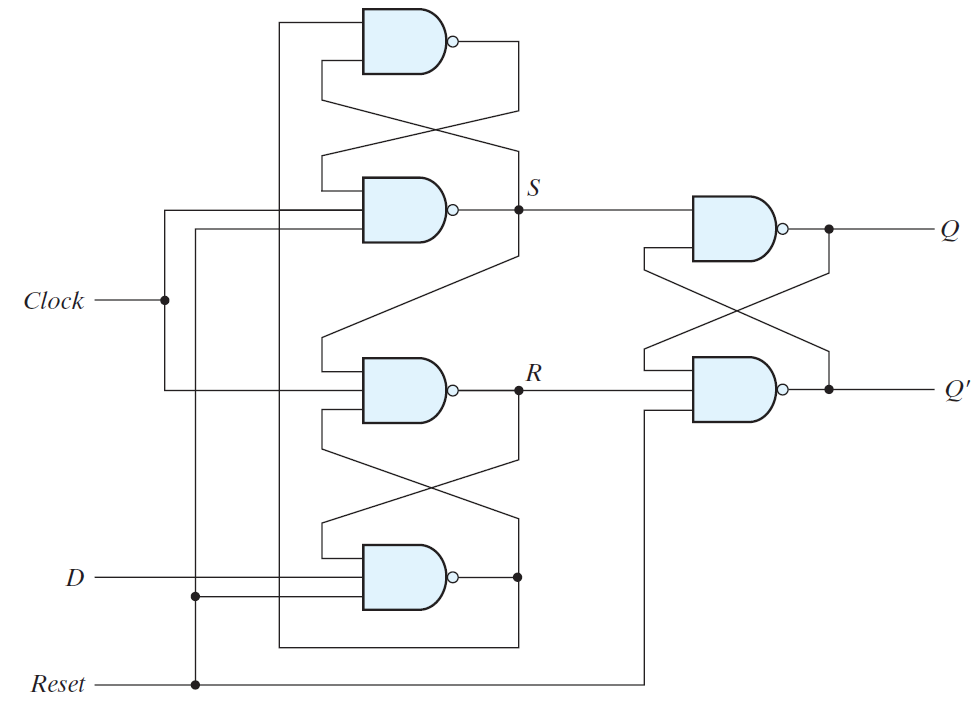 “Asynchronous”
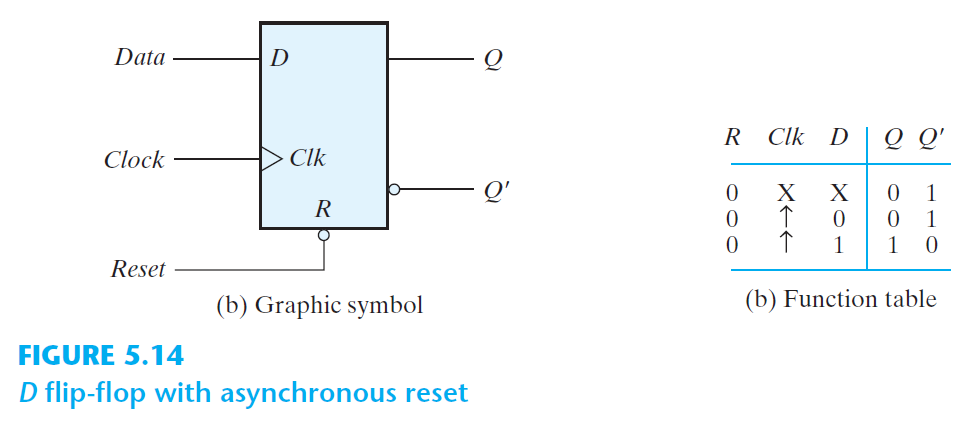 Clock
Data
Reset
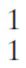 แก้
ถ้ามี inverter ให้ Reset = 0 เพื่อรีเซ็ตถ้าไม่มี inverter ให้ Reset = 1 เพื่อรีเซ็ต
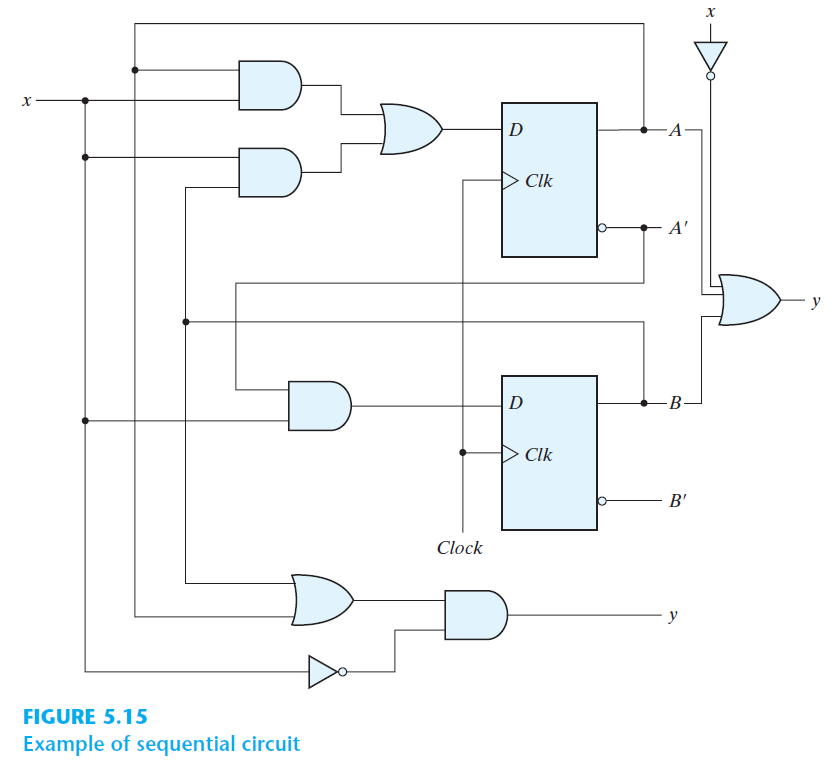 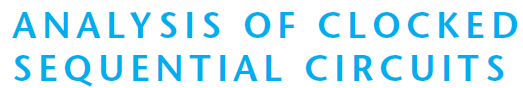 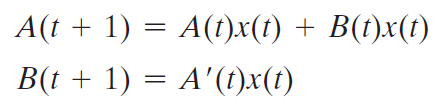 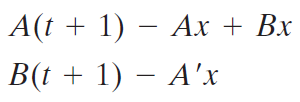 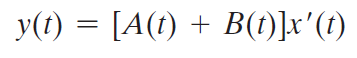 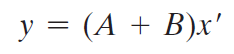 Output ขึ้นกับinput ด้วย
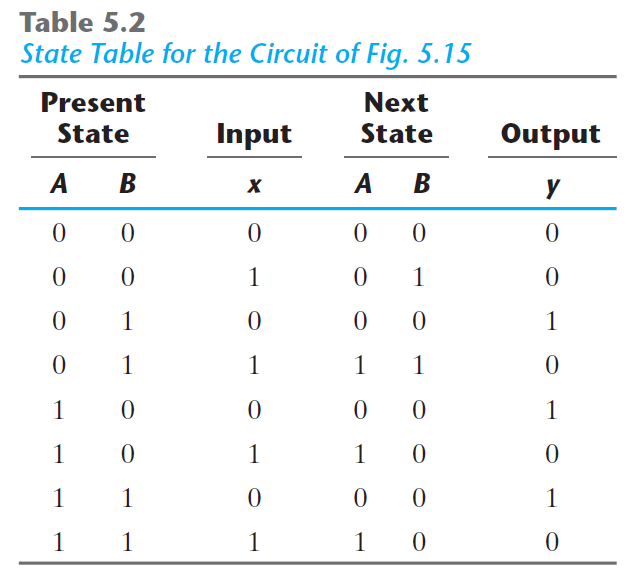 อินพุตต้อง stable
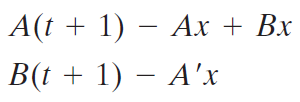 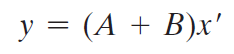 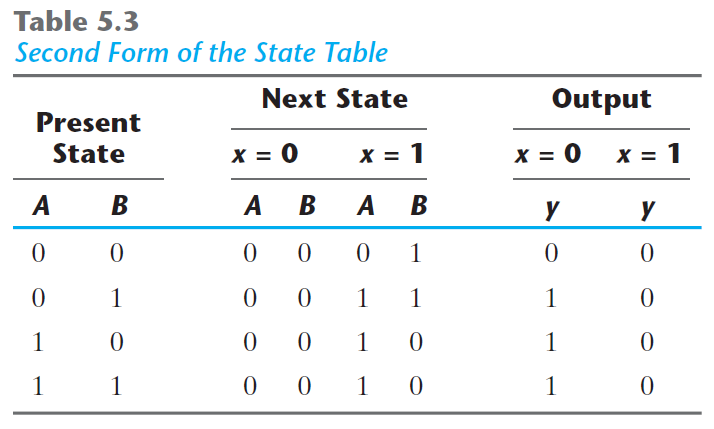 แบบ Mealy: output ขึ้นกับ inputเขียน output ไว้บนเส้นเชื่อม
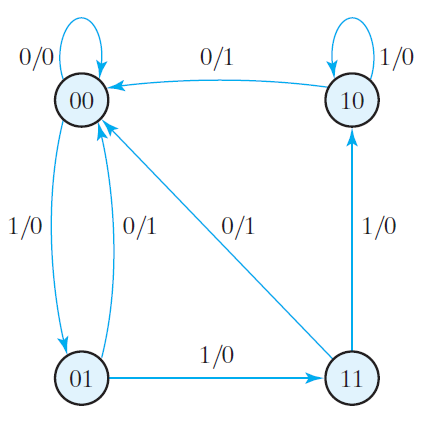 พบ 0ตัวแรก
เจอ 1จำนวน 3 ตัว
เจอ 1จำนวน 1 ตัว
เจอ 1จำนวน 2 ตัว
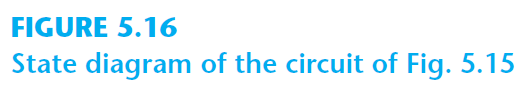 state diagram นี้น่าจะหา 0 ตัวแรกหลังจาก (1+) แต่มี redundant states
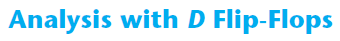 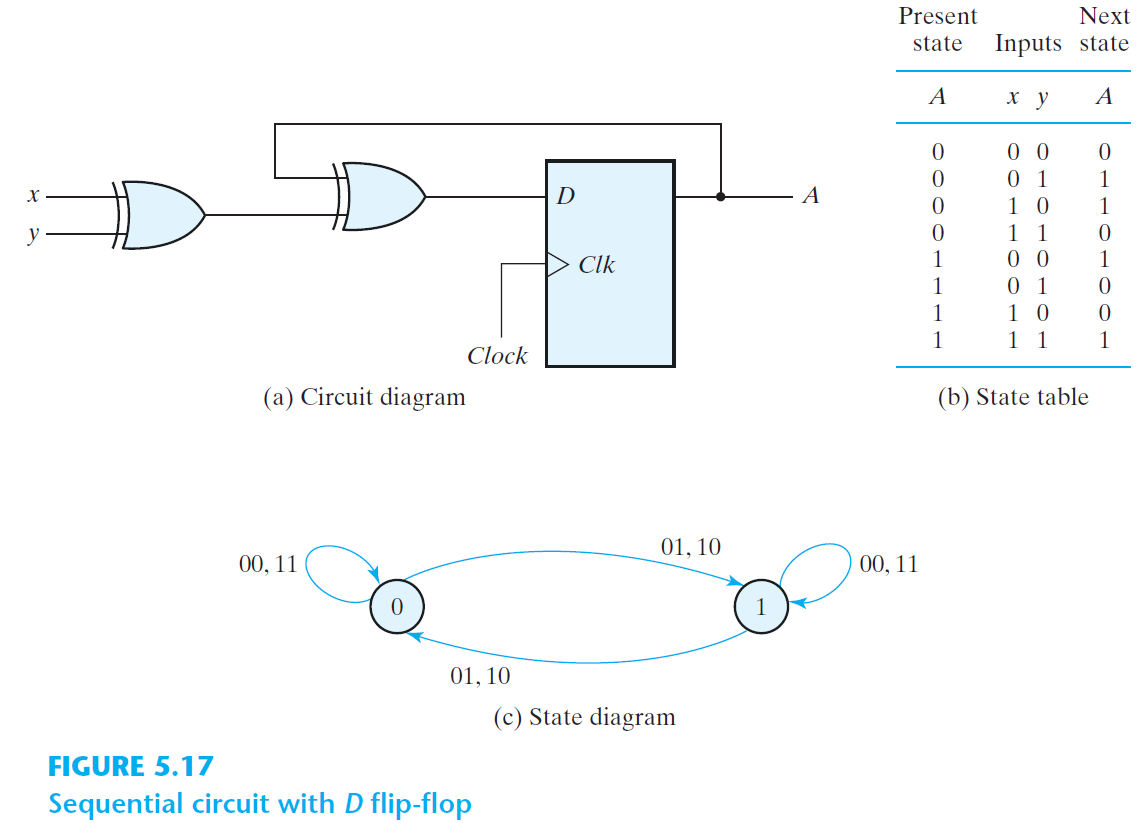 output แปรตาม state ไม่ขึ้นกับ inputตัวอย่างนี้ให้ output = state เลย ง่ายดีกรณีทั่วไป output = f(state, input)
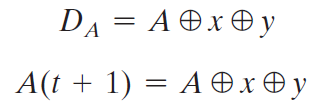 Odd function
รับ input ทีละ 2 บิต
แบบ Moore: output ขึ้นกับ state เท่านั้น ไม่ขึ้นกับ input
มี 1 เป็นจำนวนคี่state diagram นี้ไม่มี outputใช้ state เป็น output เลย
มี 1 เป็นจำนวนคู่
state
output
กรณีทั่วไปต้องวาด state diagramแบบ Moore โดยระบุทั้ง state และ output
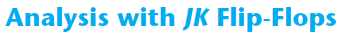 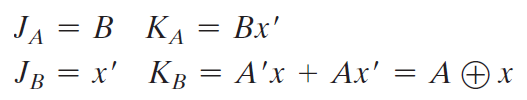 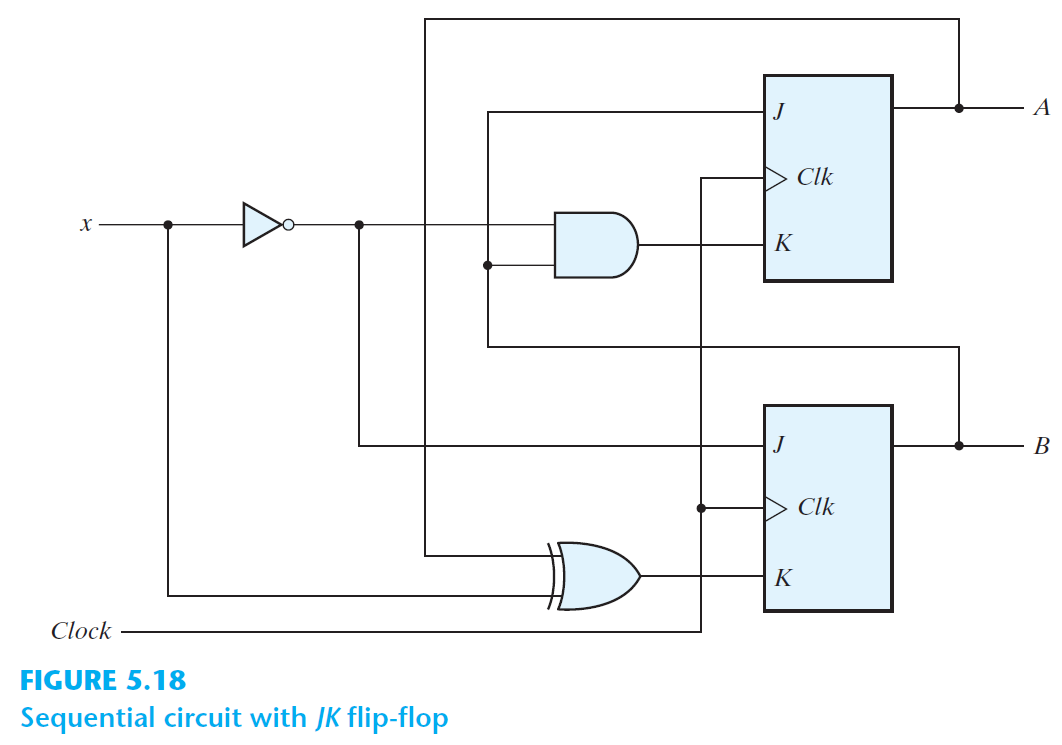 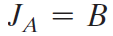 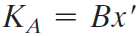 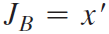 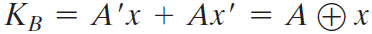 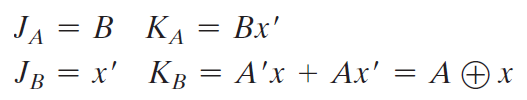 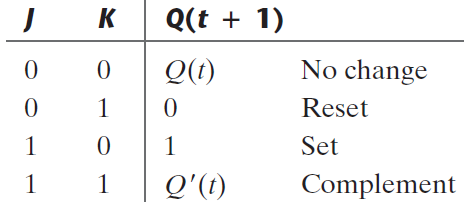 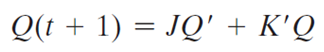 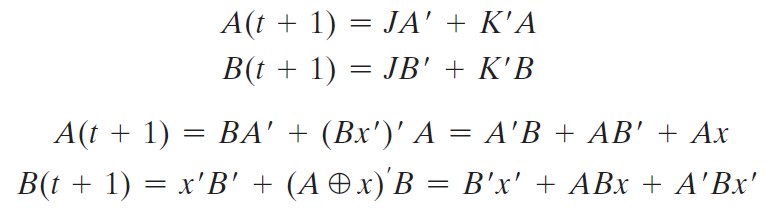 = (Ax’ + A’x)’B	= (Ax’)’(A’x)’B
	= (A’+x)(A+x’)B
	= (A’A + A’x’ + xA + xx’)B
	= (A’x’ + xA)B
	= ABx + A’Bx’
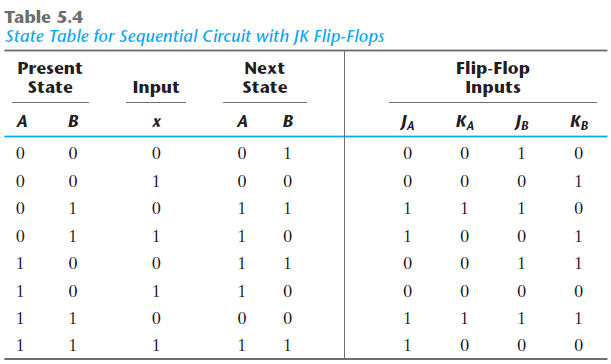 state 00 คือ จำนวน 0 ในอินพุตเป็น 0, 3, 6, 9, … มี redundant state
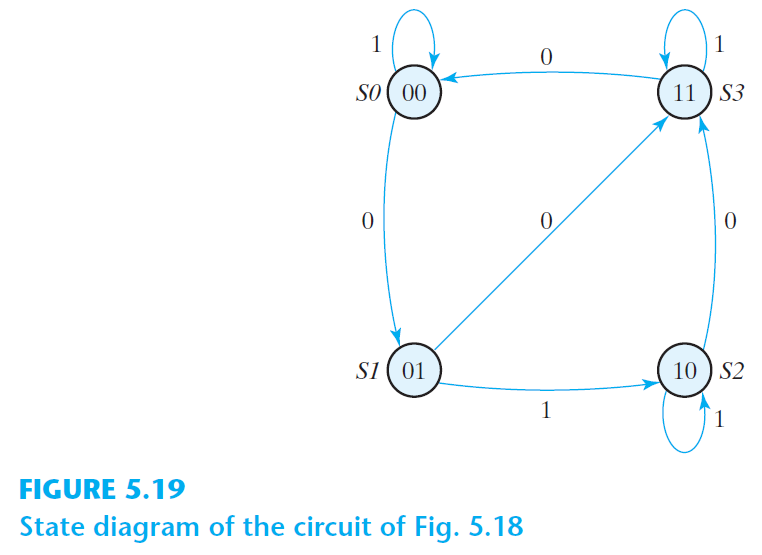 คอลัมน์นี้ไม่ต้องมีก็เขียน state diagram ได้
แบบ Mooreไม่มี output
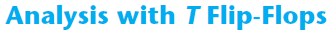 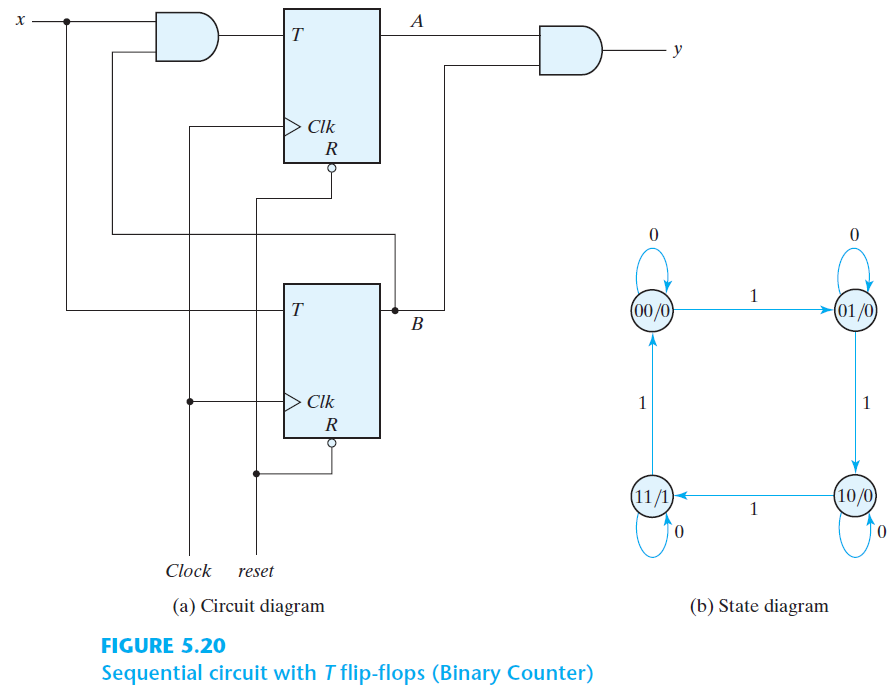 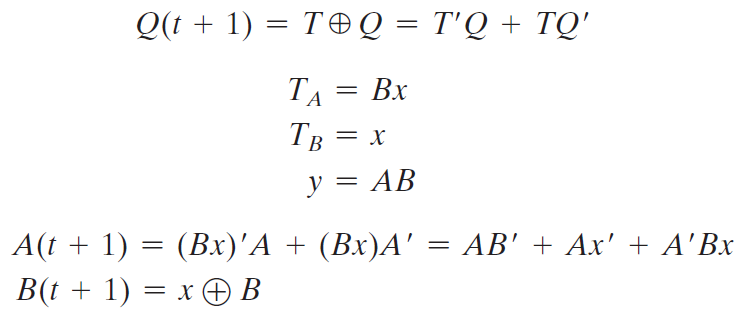 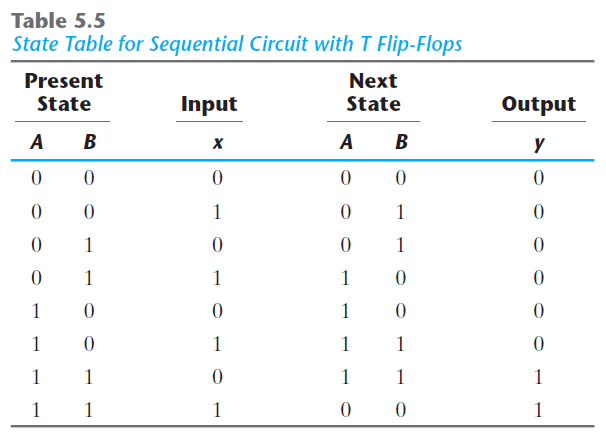 state 00 คือ จำนวน 1 ในอินพุตเป็น 0, 4, 8, 12, …
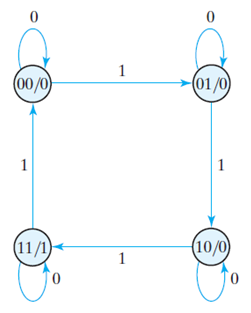 1
แบบ Mooreมี output
0
หลัง positive edge ไปแล้วอินพุตไม่ต้อง stable
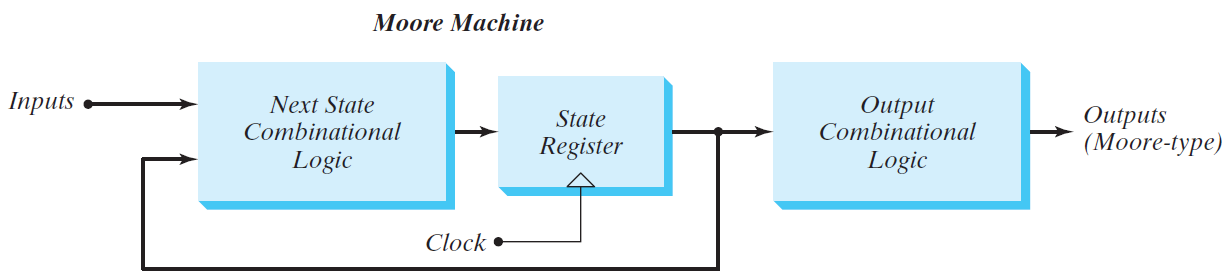 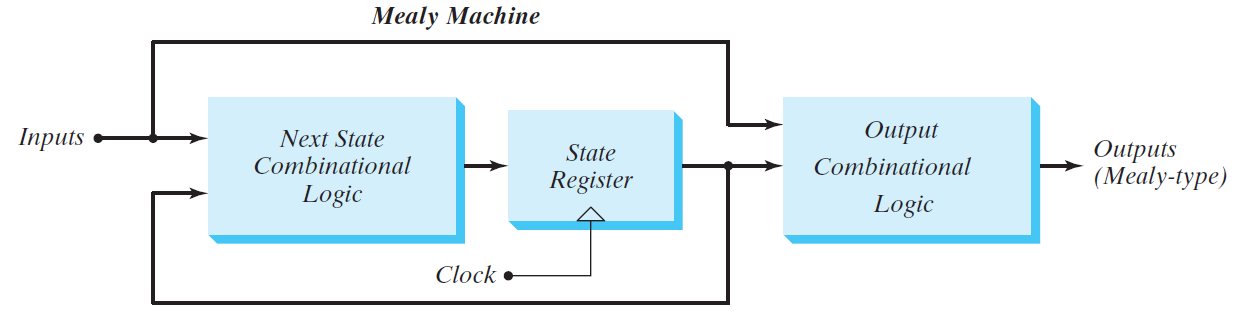 อินพุตต้อง stable
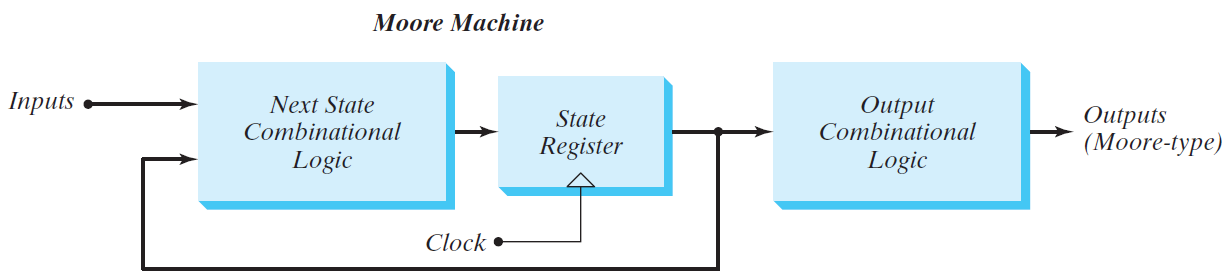 syn. กับ clock !!!ไม่เปลี่ยนตาม input
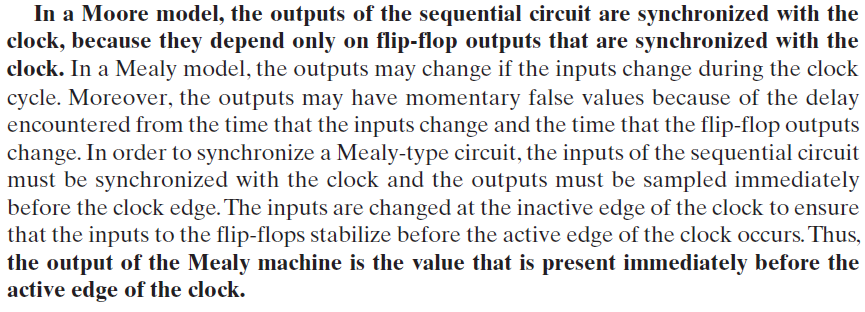 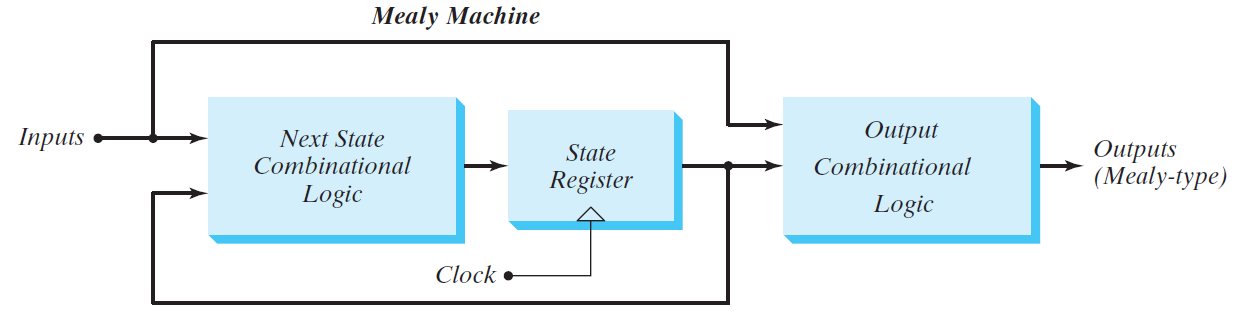 ไม่ syn. กับ clock !!!เปลี่ยนตาม input
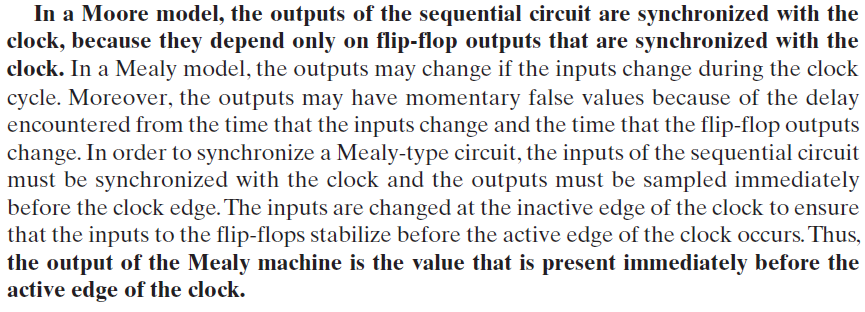 ผู้ออกแบบมักจะให้ inputมาที่ negative edge
state 00 คือ จำนวน 0ในอินพุตเป็น 0, 3, 6, 9, …มี redundant states
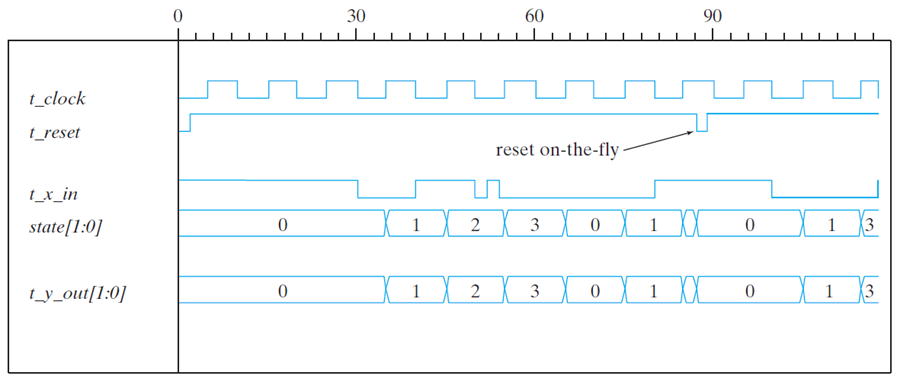 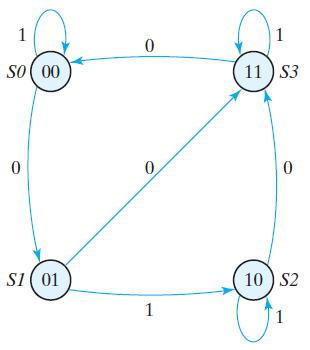 00
01
10
11
Figure 5.19
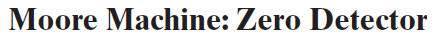 output เปลี่ยนที่ positive edge
แบบ MealyThe output is the value that is present immediatelybefore the active edge of the clock (เนื่องจาก propagation delay)
clock
Initialize state แล้วเช่น state = 00
1st inputเช่น 0
2nd inputเช่น 1
1st state transition
เช่น 00 → 00
2nd state transition
เช่น 00 → 01
1st output
invalid
2nd output
invalid
state เปลี่ยนทำให้output อาจจะ invalid
state เปลี่ยนทำให้output อาจจะ invalid
ถ้าใส่ positive edge-triggered flip-flopมาคั่น output ไว้ก่อนส่ง output ออกไป
1st output
2nd output
1
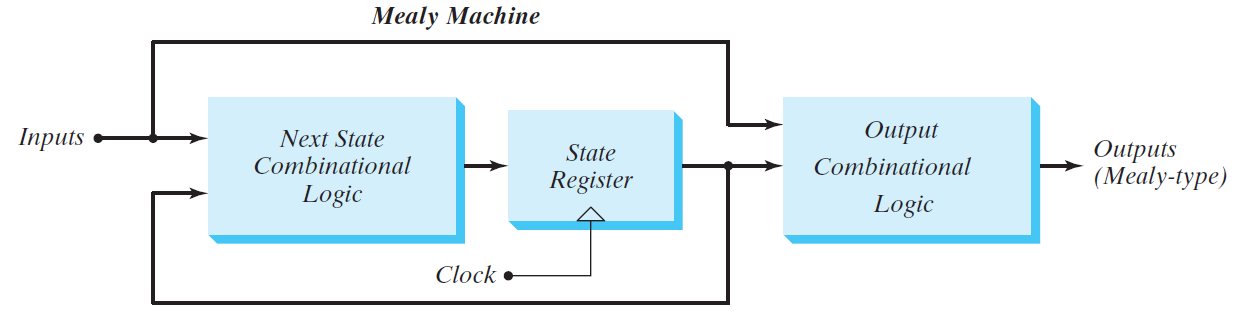 2
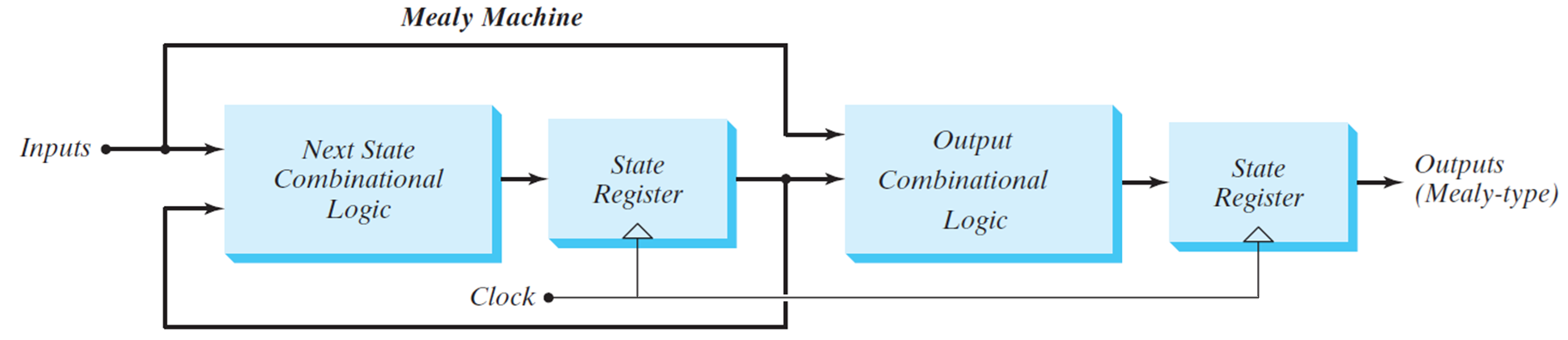 เพิ่ม flip-flip เข้าไป
1
input เปลี่ยนที่ negative edge
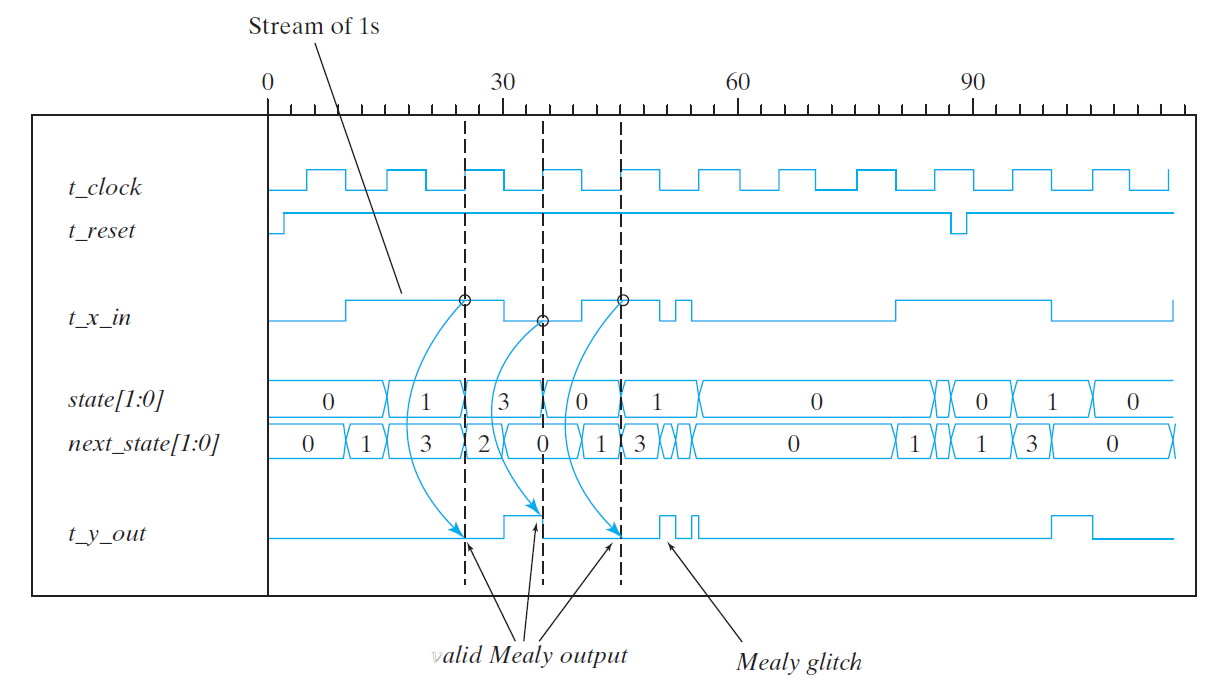 input ไม่ stable
ทำงานครั้งแรก
หา 0 ตัวแรก ที่ตามหลัง 1+ มี redundant states
รีเซ็ต
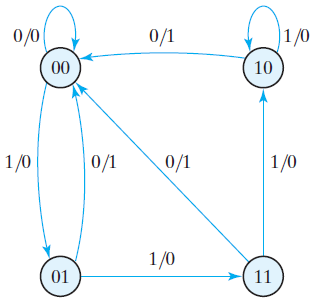 input มา
input ที่ถูกคือ 0แต่ไม่ stable คือเป็น 1
1
0
1
1
0
1
1
state เปลี่ยน
output ที่ถูกคือ 1แต่ไม่ stable คือเป็น 0
Figure 5.16
Asynchronous reset(ไม่รอ clock)
output จะ valid แค่ครึ่งหลังของ clock(แถบสีแดง)
พอ input ไม่ stable แล้วoutput มันจะไม่ stable ไปด้วย
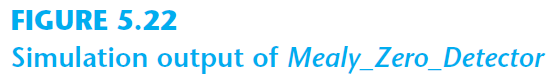 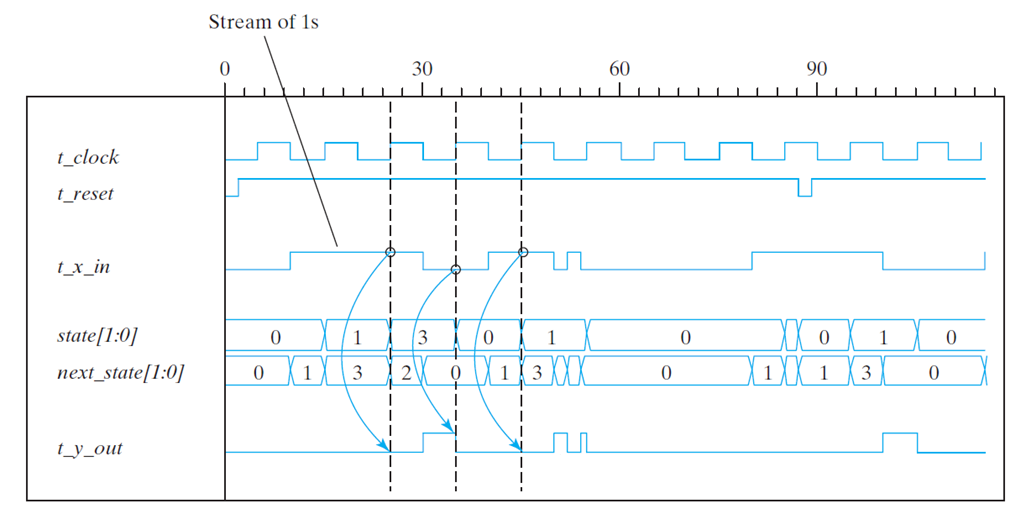 2
หา 0 ตัวแรก ที่ตามหลัง 1+ มี redundant states
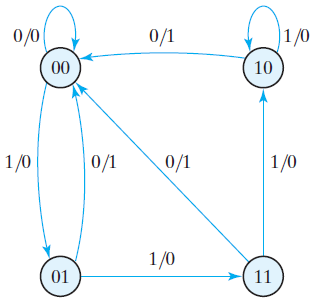 Figure 5.16
t_y_out (แบบ 2)
สังเกตว่าoutput จะออกมาในเวลาที่ถูกต้องพร้อมกับ next state และ stable อยู่ 1 clock cycle แม้ว่า input จะไม่ stable
ปั๊มน้ำ: ลองเขียน (finite-state machine) FSM แบบ Moore และ Merely เพื่อควบคุมการทำงานของปั๊มน้ำ ให้ปั๊มทำงานต่อเนื่อง ไม่ติด ๆ ดับ ๆ
มีน้ำ	sensor = 1ไม่มีน้ำ	sensor = 0
1	ปั๊มทำงาน0	ปั๊มหยุดทำงาน
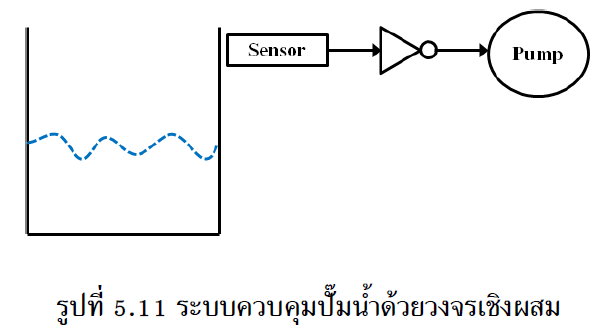 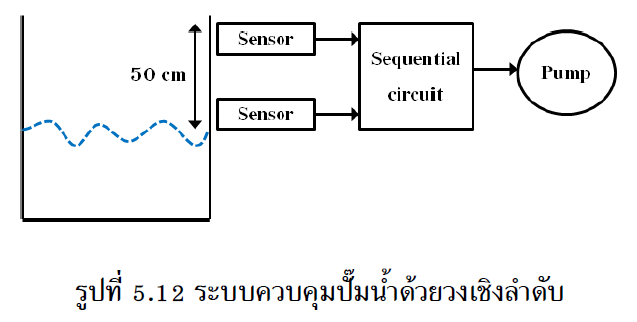 แบบ Moore
น้ำกระเพื่อมที่ sensor ล่าง
น้ำกระเพื่อมที่ sensor บน
00, 10
10, 11
00
A
B
0
1
01
01
11
Input ตัวแรกคือ sensor ตัวล่าง, สีแดงคือ don’t care
ความหมายของแต่ละ State	A คือ น้ำเต็มถัง สูงกว่า sensor ทั้ง 2 ตัว
	B คือ น้ำน้อย ต่ำกว่า sensor ทั้ง 2 ตัว
แบบ Mealy
10/100/1
10/011/0
00/1
A
B
01/x
01/x
11/0
Input ตัวแรกคือ sensor ตัวล่าง, สีแดงคือ don’t care
ความหมายของแต่ละ State	A คือ น้ำเต็มถัง สูงกว่า sensor ทั้ง 2 ตัว
	B คือ น้ำน้อย ต่ำกว่า sensor ทั้ง 2 ตัว
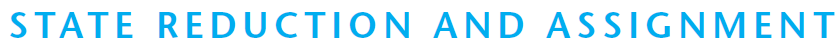 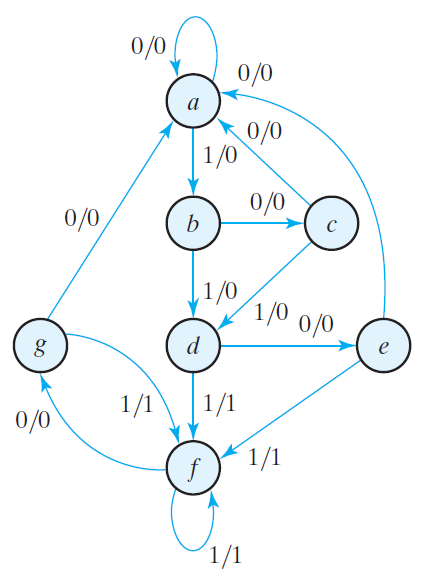 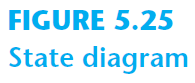 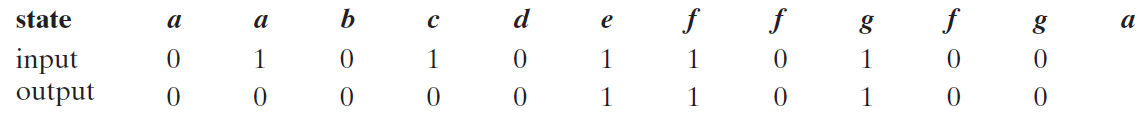 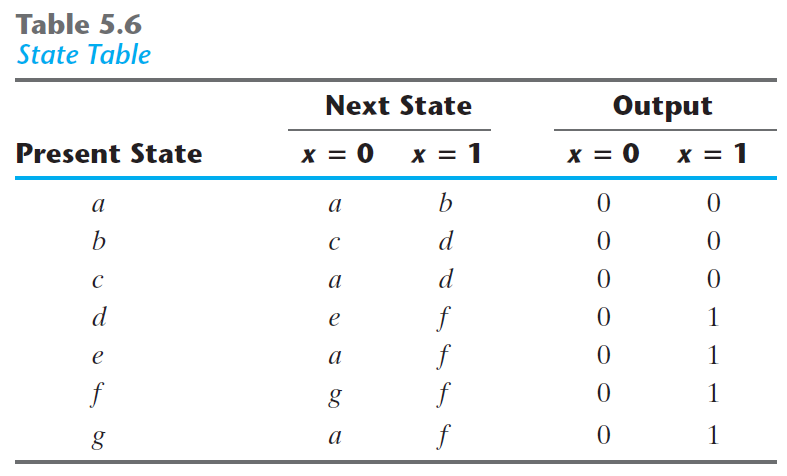 record ซ้ำแสดงว่า state e กับ g เหมือนกัน
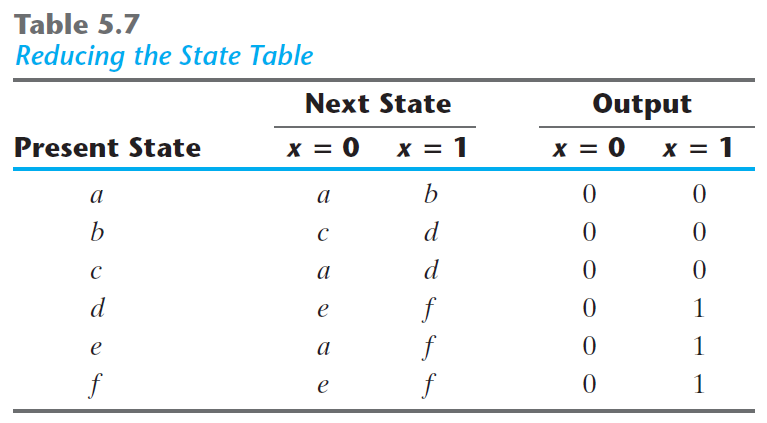 เอา state g ออกทั้ง recordและ replace g ในตารางด้วย e
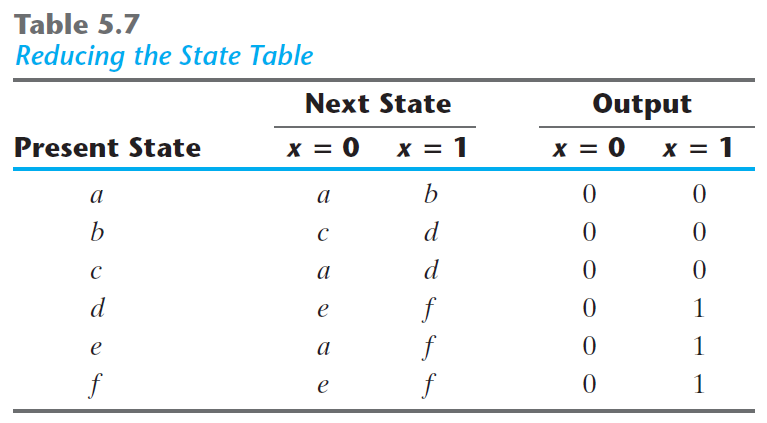 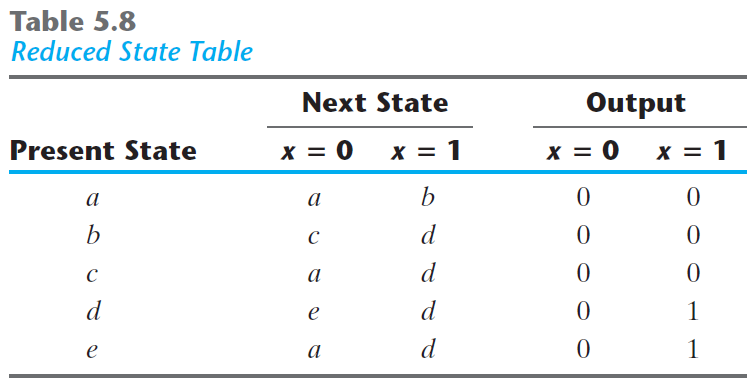 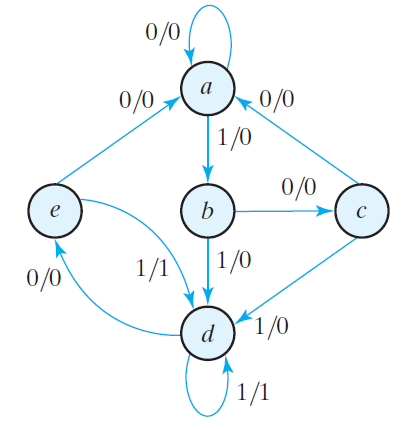 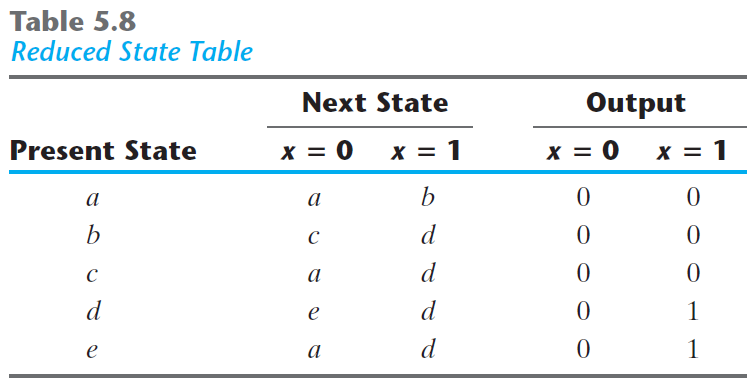 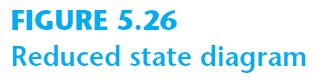 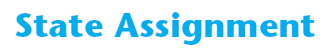 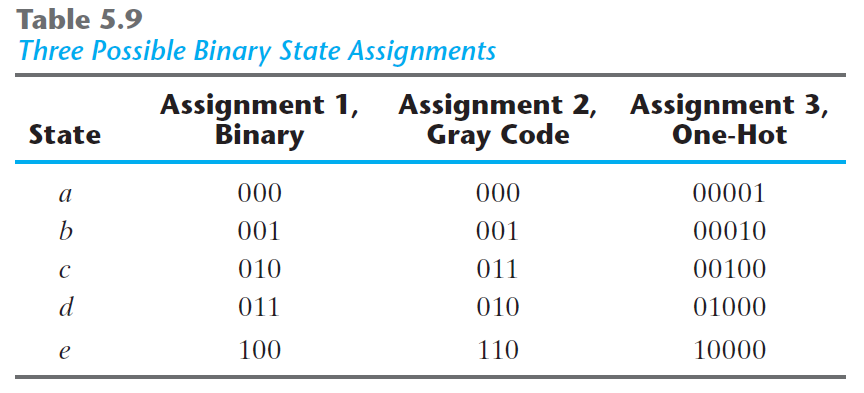 assignment ที่ต่างกัน ทำให้ได้วงจรต่างกันและมีขนาดไม่เท่ากัน เช่น one-hot อาจจะใช้จำนวนบิต (state) มากกว่า แต่วงจรมีขนาดเล็กกว่า เป็นต้น
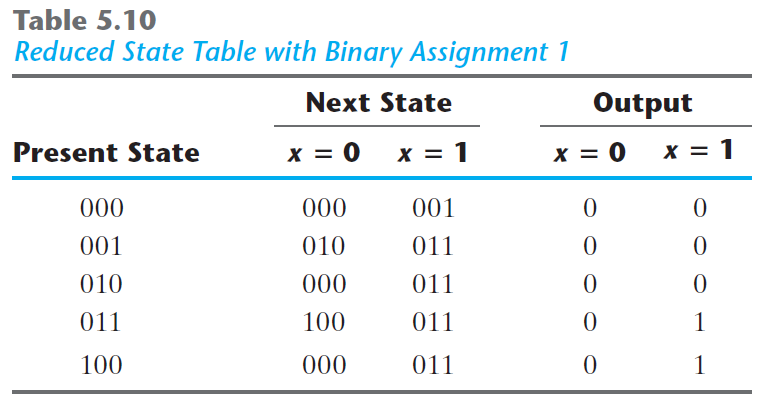 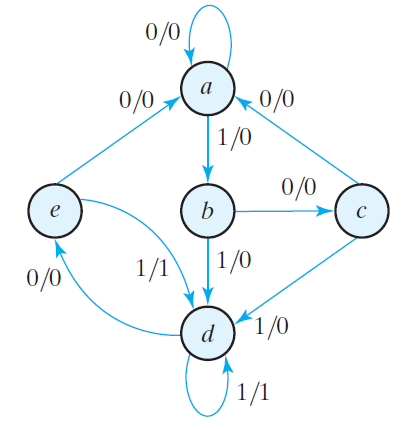 abcde
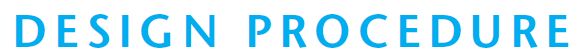 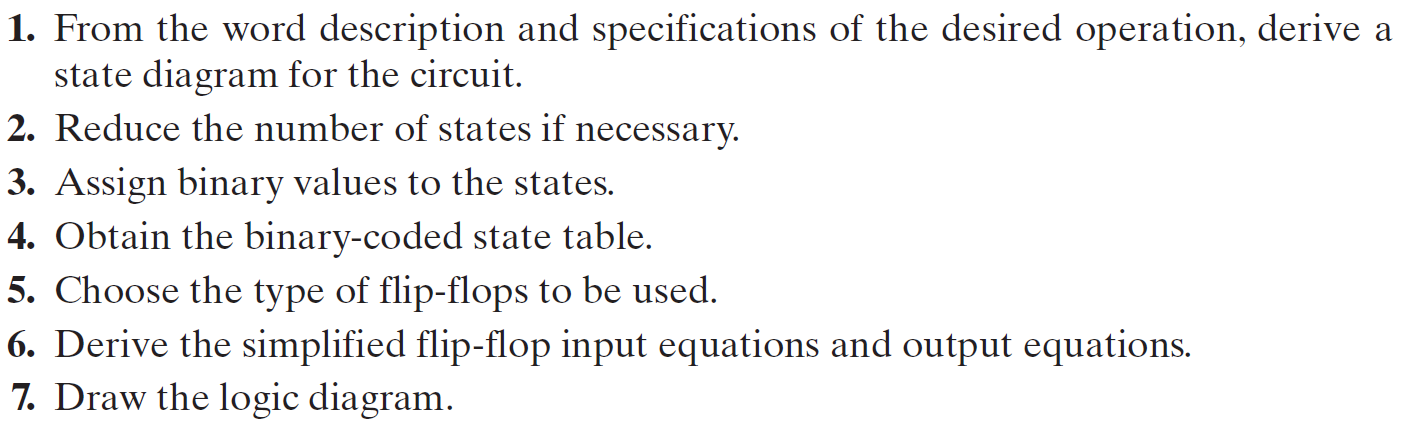 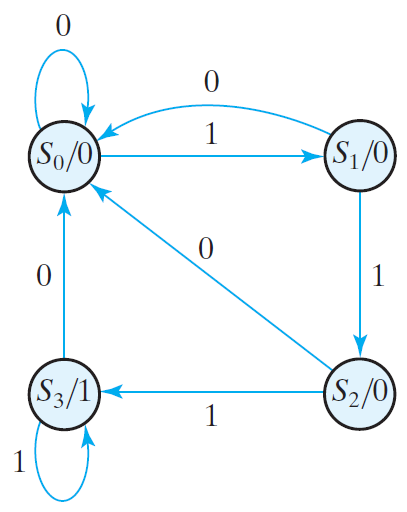 เช็คว่ามี subsequence 111 ใน input หรือไม่?

IN	0 1 0 0 1 1 0 1 0 1 0 1 1 1 1 1 1 0 1 0 1OUT	0 0 0 0 0 0 0 0 0 0 0 0 0 1 1 1 1 0 0 0 0
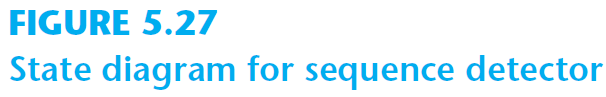 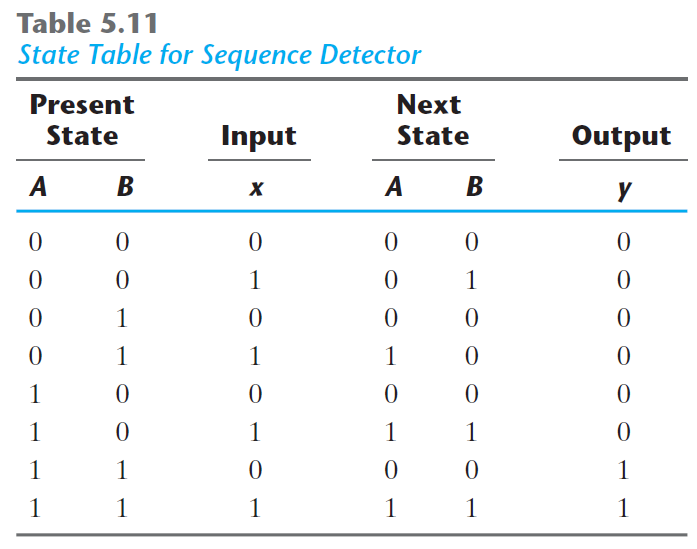 State assignment แบบ binary
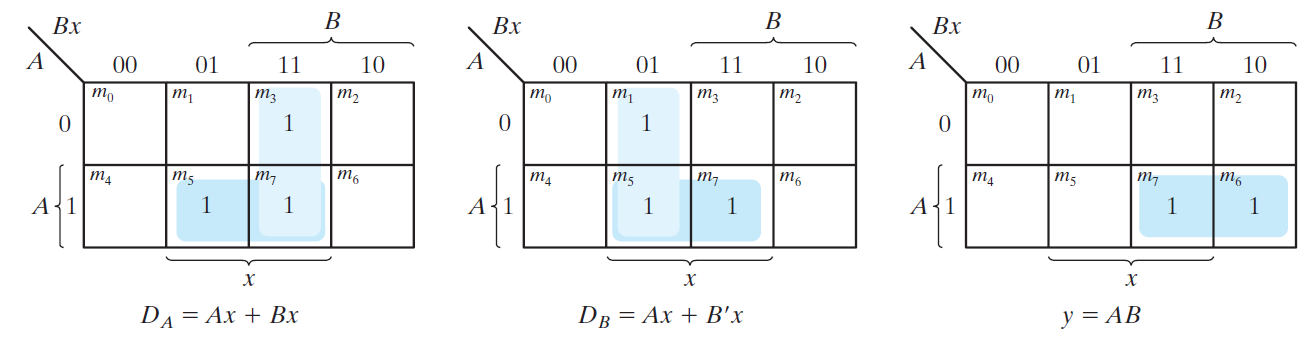 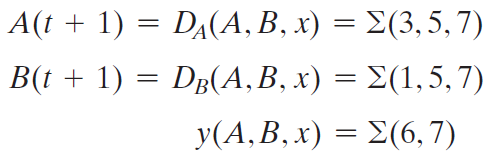 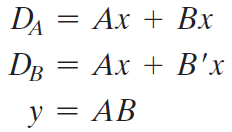 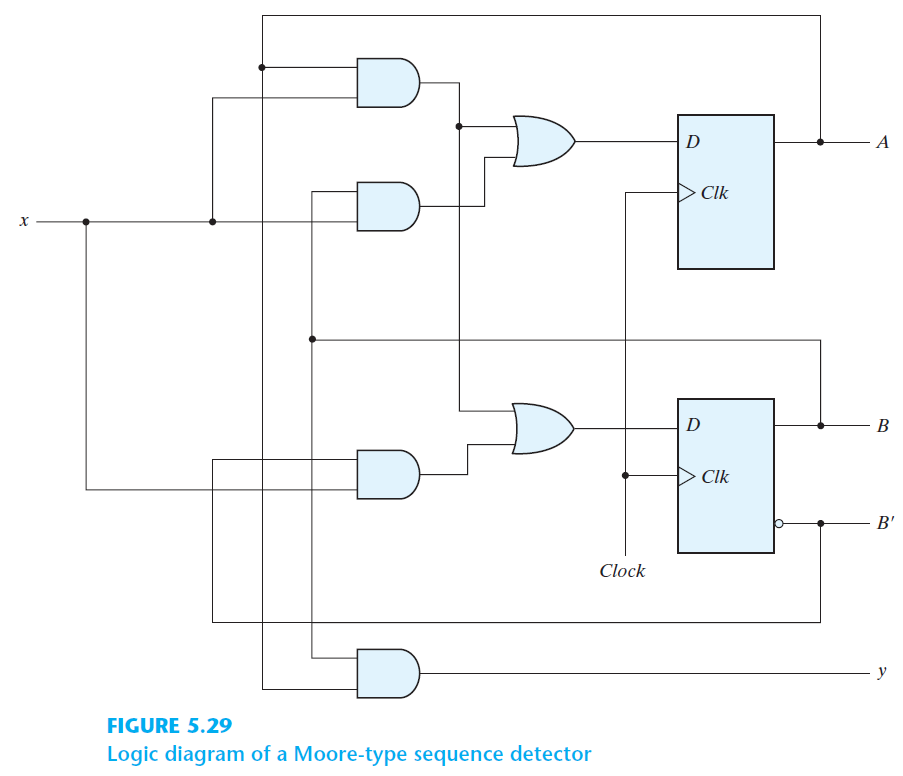 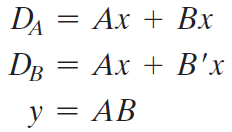 ถ้าไม่ใช้ D flip-flip ?
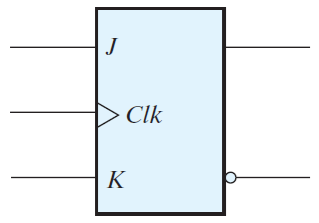 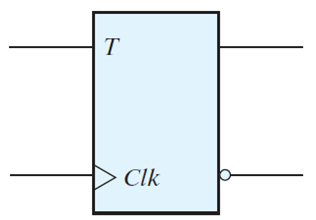 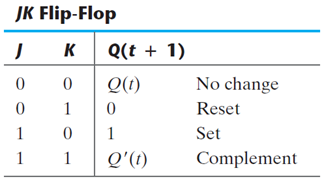 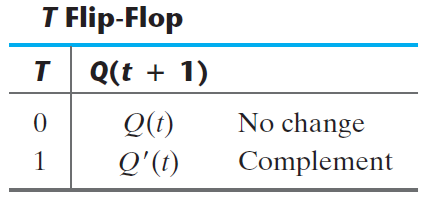 JK และ T ทำได้แค่ set, reset, ฟังก์ชันที่ relative กับ previous stateไม่เหมือน D ที่เราสร้างฟังก์ชัน next state ได้ตามใจ
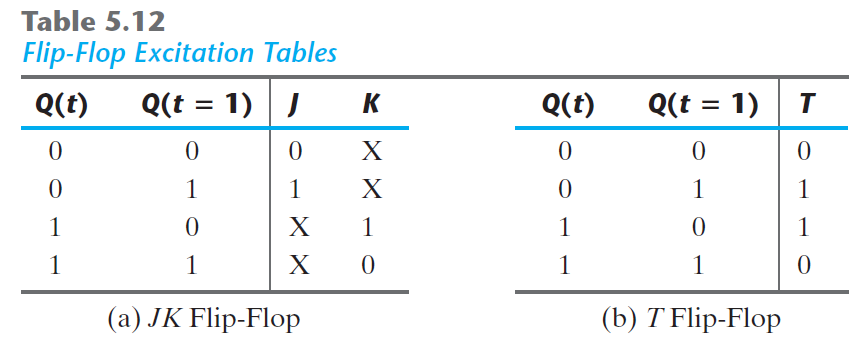 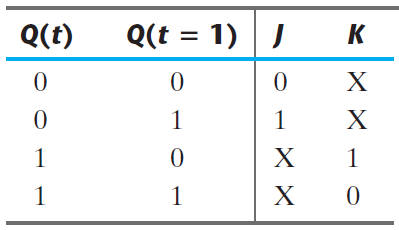 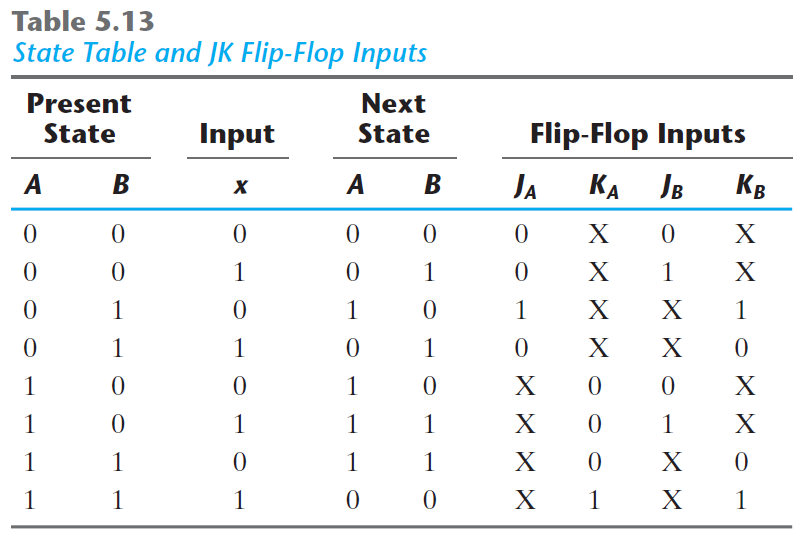 โจทย์ใหม่แล้ว ใช้ state diagram อะไรก็ไม่รู้ (ไม่สำคัญ)
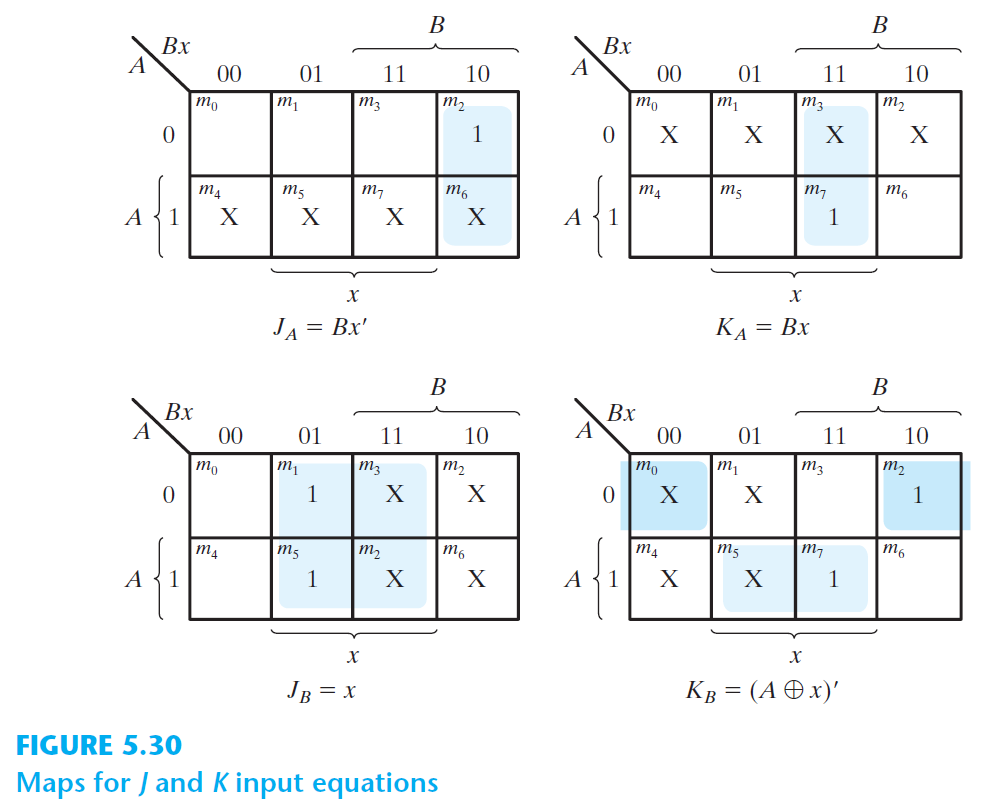 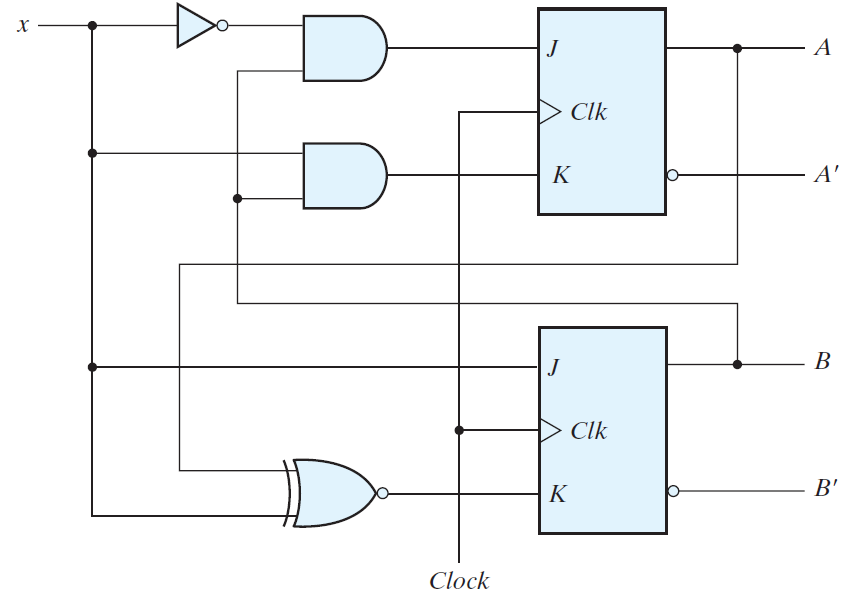 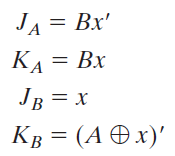 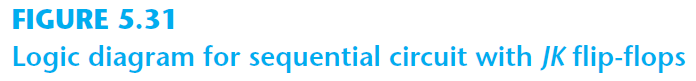 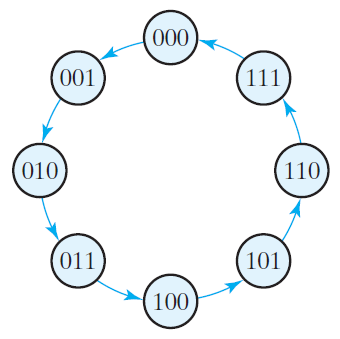 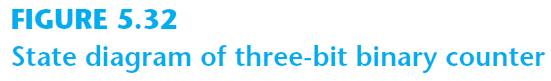 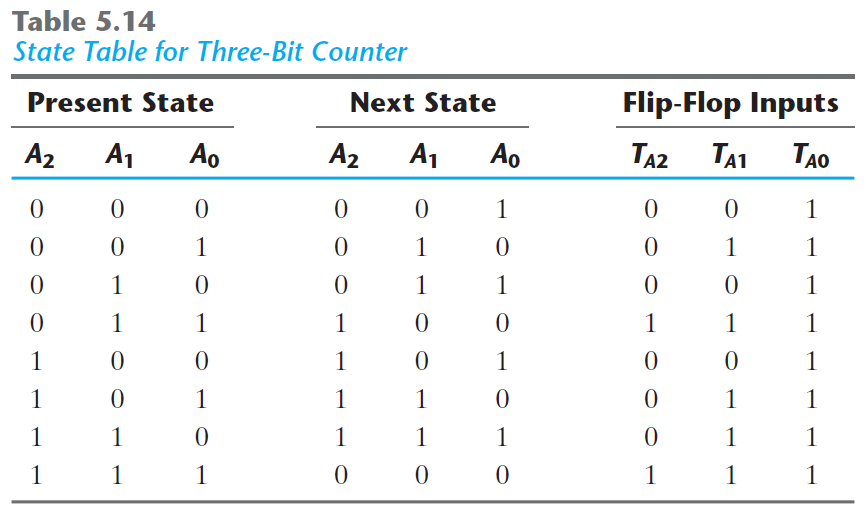 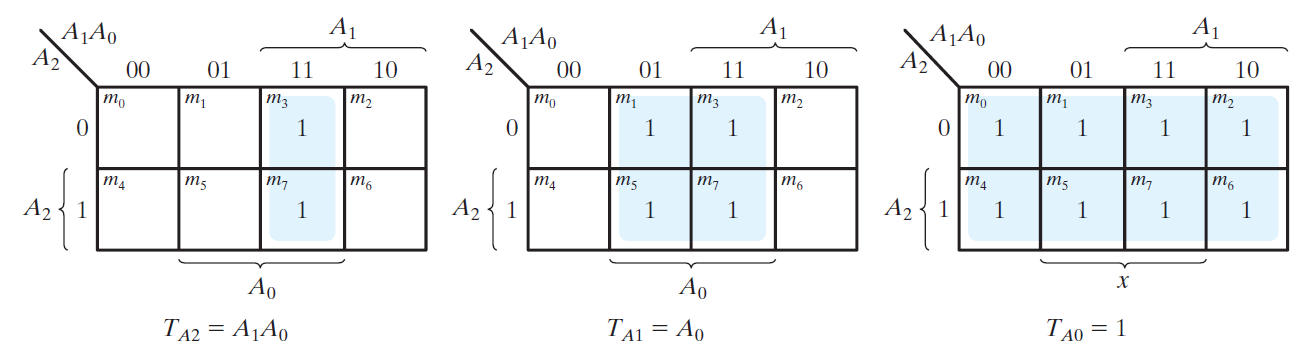 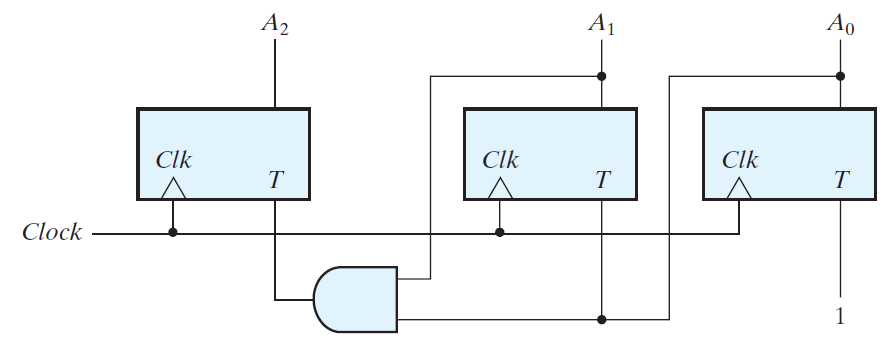 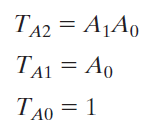 ให้ flip บิต (invert)เมื่อบิตทางขวาเป็น 1 หมด
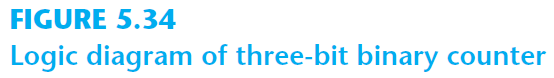 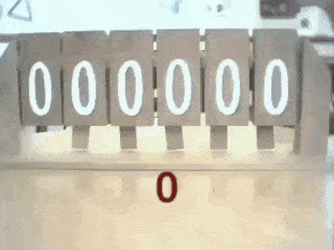 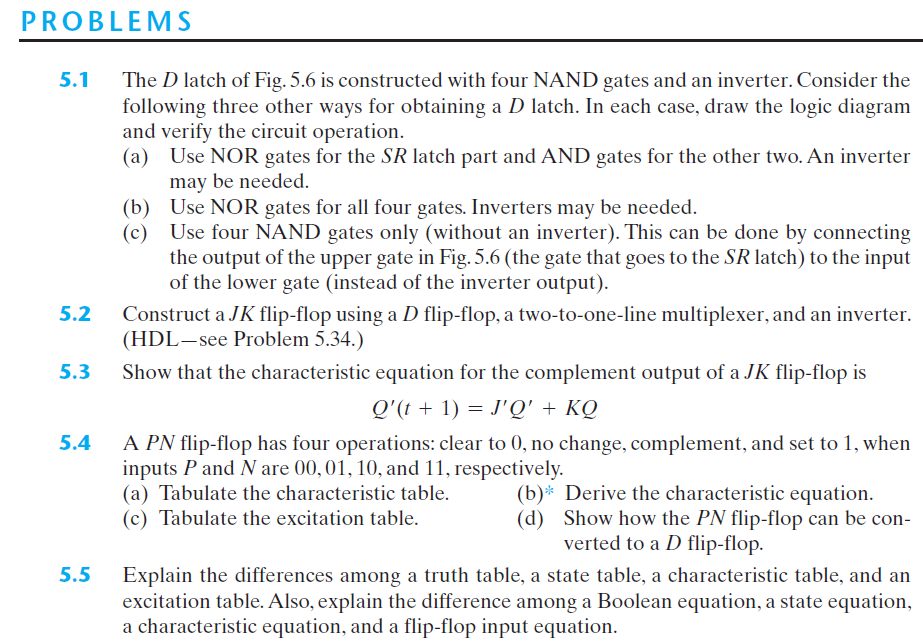